GEOGRAFIA

Climas da Terra
Clima e Tempo
O Tempo é o estado físico das condições atmosféricas, em um determinado momento e local.

A Meteorologia é a ciência que estuda as condições e o comportamento físico da atmosfera.

Clima é o conjunto das condições atmosféricas, de uma região, observadas ao longo vários anos.
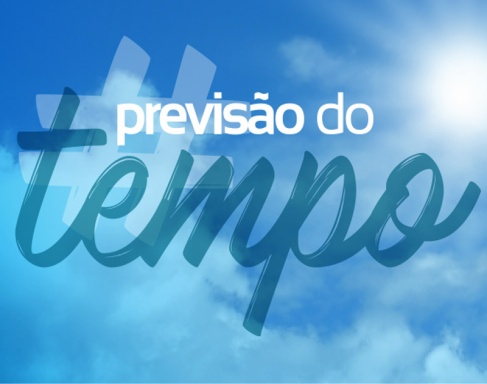 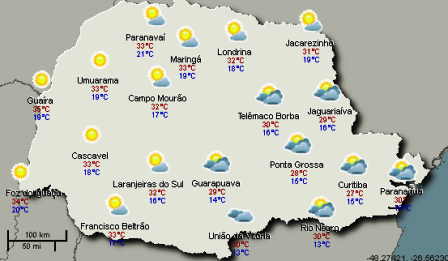 https://www.contato.net/wp-content/uploads/2017/05/previsao.jpg
Elementos do Clima
Os elementos do clima são os atributos básicos que servem para definir o tipo climático de uma determinada região.
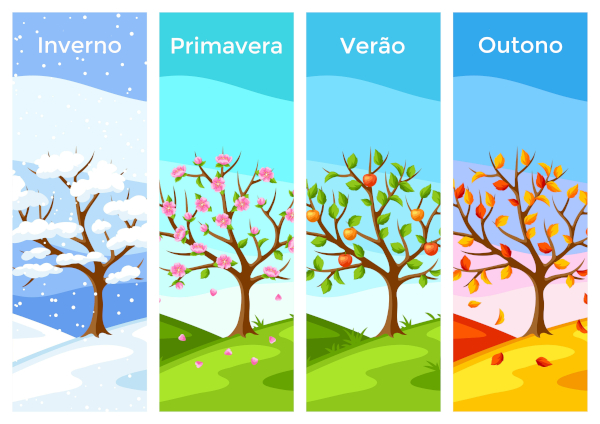 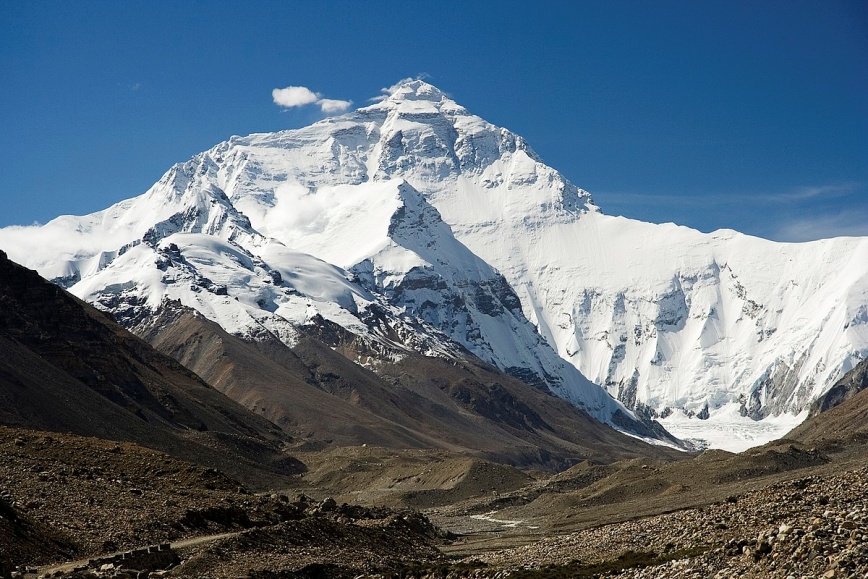 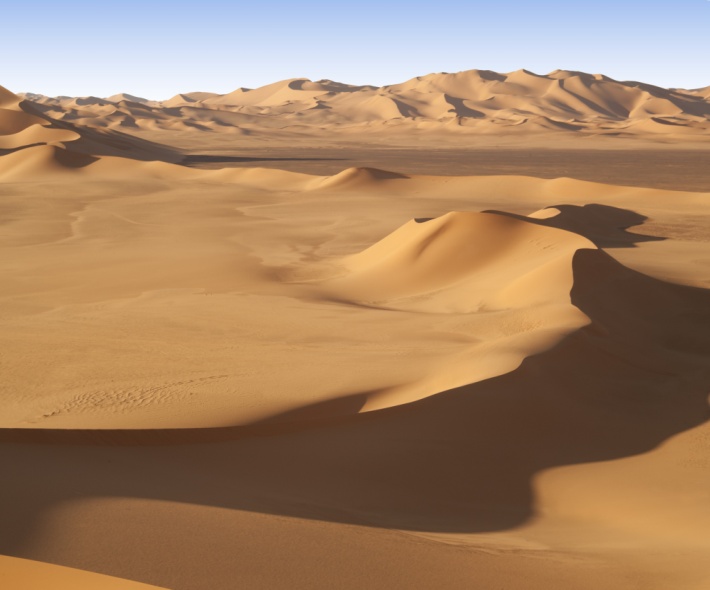 https://www.infoescola.com/wp-content/uploads/2019/10/deserto-libia-162974390.jpg
https://s1.static.brasilescola.uol.com.br/be/conteudo/images/ao-longo-um-ano-as-estacoes-ano-dividem-se-em-quatro-inverno-primavera-verao-outono-5c058fe7a7f13.jpg
https://upload.wikimedia.org/wikipedia/commons/thumb/e/e7/Everest_North_Face_toward_Base_Camp_Tibet_Luca_Galuzzi_2006.jpg/1200px-Everest_North_Face_toward_Base_Camp_Tibet_Luca_Galuzzi_2006.jpg
Temperatura
A temperatura registra o calor da atmosfera de um lugar, cuja variação depende da localização (de acordo com a latitude ou com a altitude) e da circulação atmosférica.
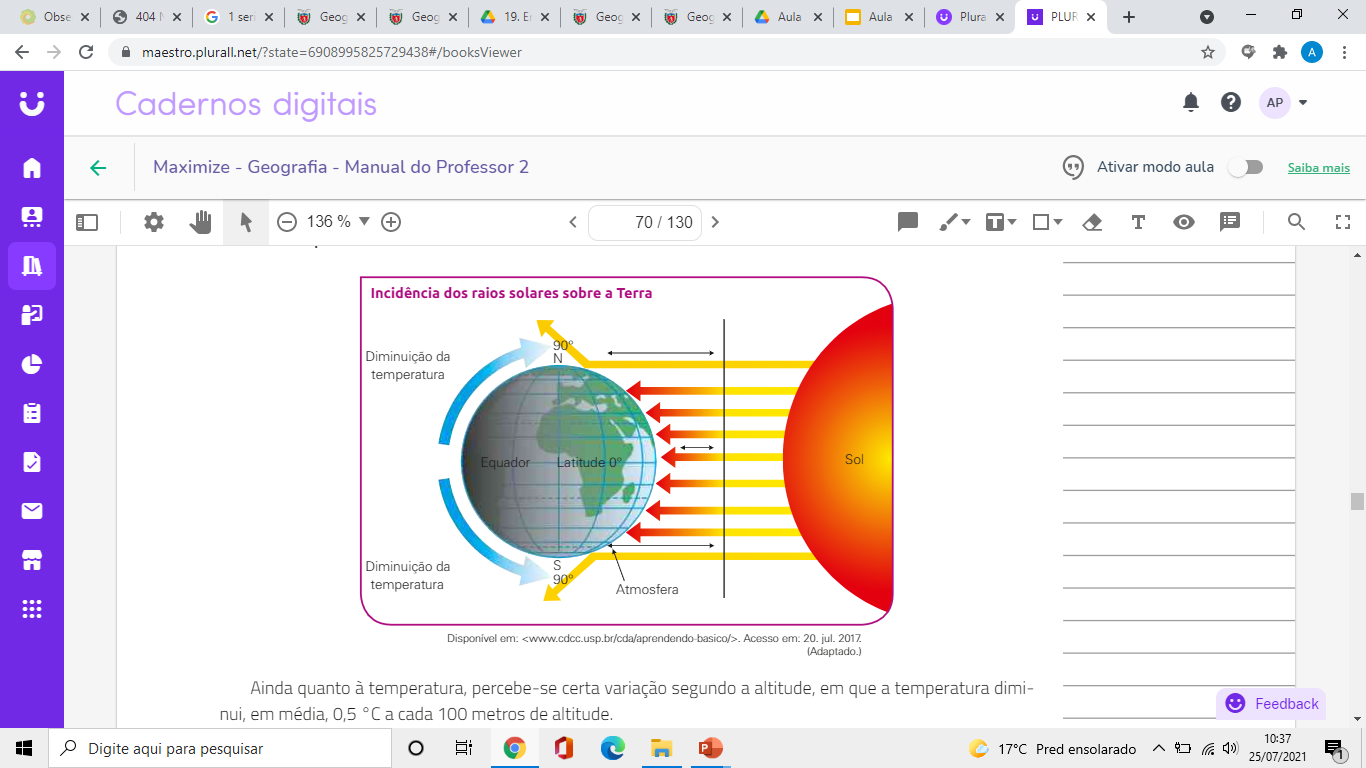 Pressão
É o “peso” ou “força” exercidos pelo ar sobre a superfície, pois, ao contrário do que muitas pessoas pensam, o ar possui massa e, consequentemente, peso.
Pressão
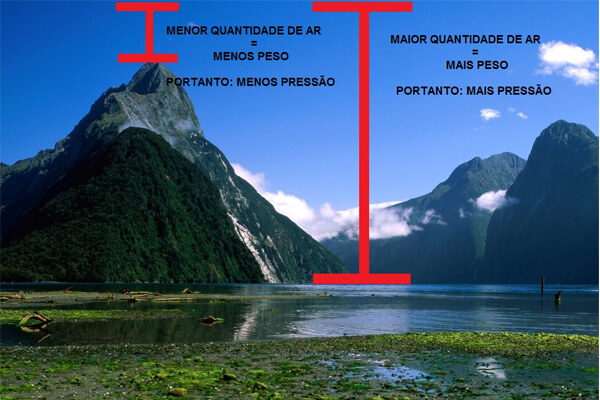 A pressão atmosférica na superfície terrestre!
https://www.gestaoeducacional.com.br/wp-content/uploads/2018/10/pressao-atmosferica-o-que-e.jpg
Umidade
É a quantidade de água presente na atmosfera.

Umidade absoluta: 
Quantidade total de água na atmosfera

Umidade relativa do ar: 
Quantidade de água na atmosfera em relação ao total necessário para ocorrer chuva.
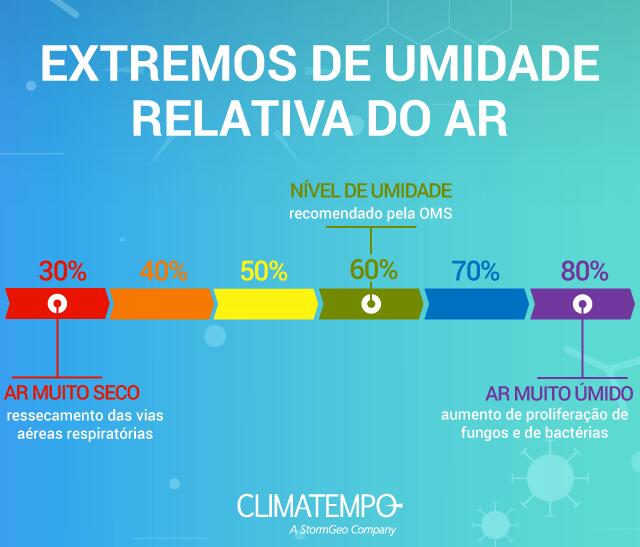 Umidade
A umidade relativa pode variar de 0% (ausência de vapor de água no ar) a 100% (quantidade máxima de vapor de água que o ar pode dissolver.

100% é ar saturado.
https://imagens.climatempo.com.br/climapress/galeria/2020/03/40e1b40308d086a2232e5504d53ace25.jpg
Fatores Climáticos
São as condições que determinam ou interferem nos elementos climáticos e possibilitam a existência de diferentes tipos de climas.
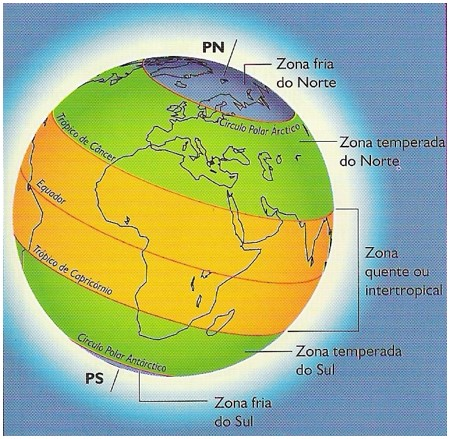 Fatores Climáticos
Latitude
 Ligada às diferenças da radiação solar sobre a Terra. Assim, quanto mais próximo à Linha do Equador (baixas latitudes), mais as temperaturas tendem a aumentar. Por outro lado, à medida que nos direcionamos rumo às zonas polares (altas latitudes), menores tendem a ser as temperaturas.
https://www.proenem.com.br/enem/geografia/clima-fatores-climaticos/
Fatores Climáticos
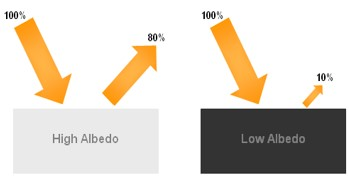 Albedo
 É a taxa de refletividade da luz solar. Quanto mais claro é o material, maior é o albedo, e por isso mais luz ele reflete. Nos materiais escuros, o albedo é baixo, e por isso a maior parte da luz solar fica retida. Como resultado, materiais com albedo baixo são mais quentes.
https://www.proenem.com.br/enem/geografia/clima-fatores-climaticos/
Fatores Climáticos
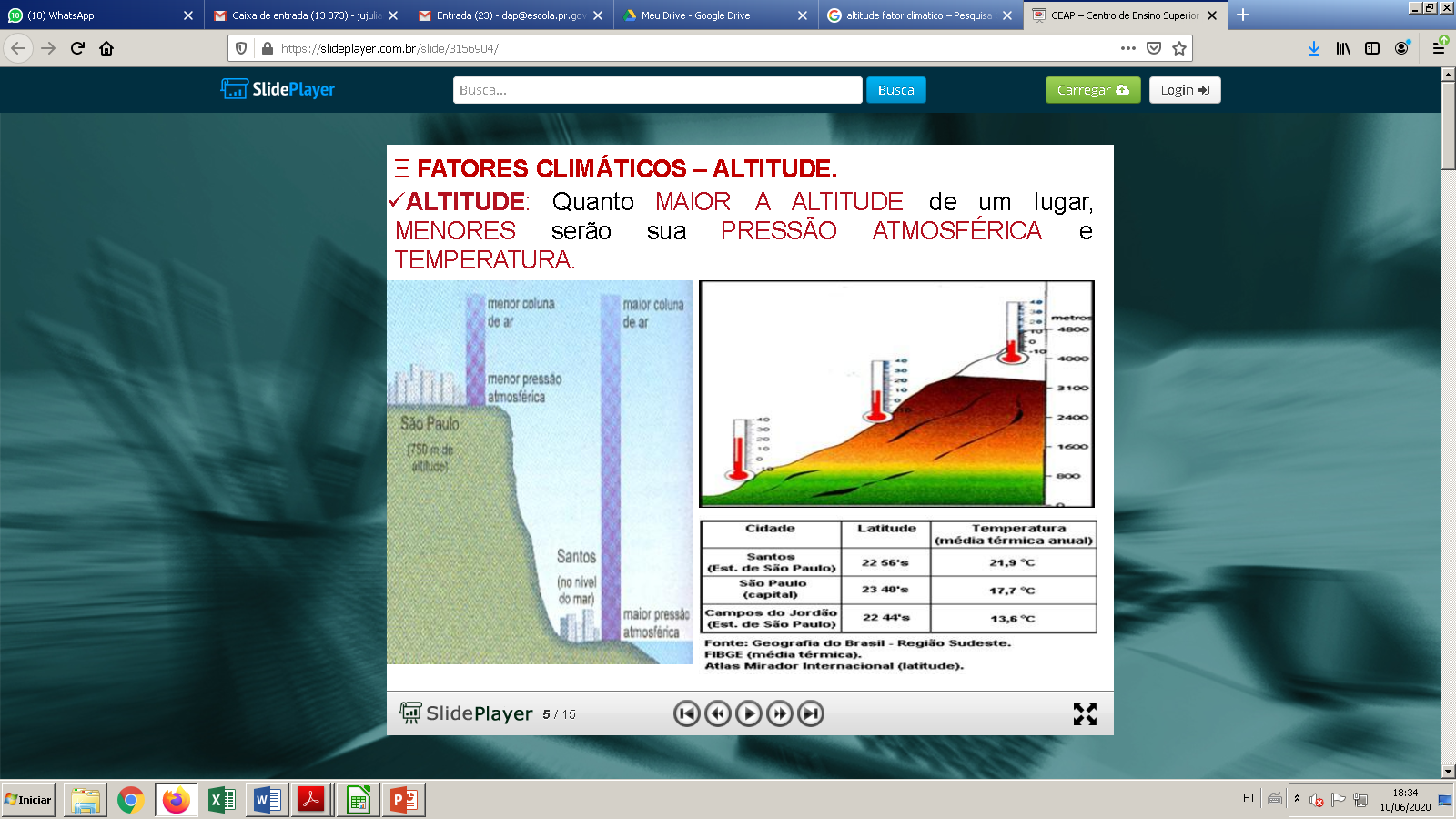 Professor Temistócles Rafael Gomes Sobrinho - CEAP – Centro de Ensino Superior do Amapá – Curso de Arquitetura e Urbanismo
Fatores Climáticos
Maritimidade e Continentalidade
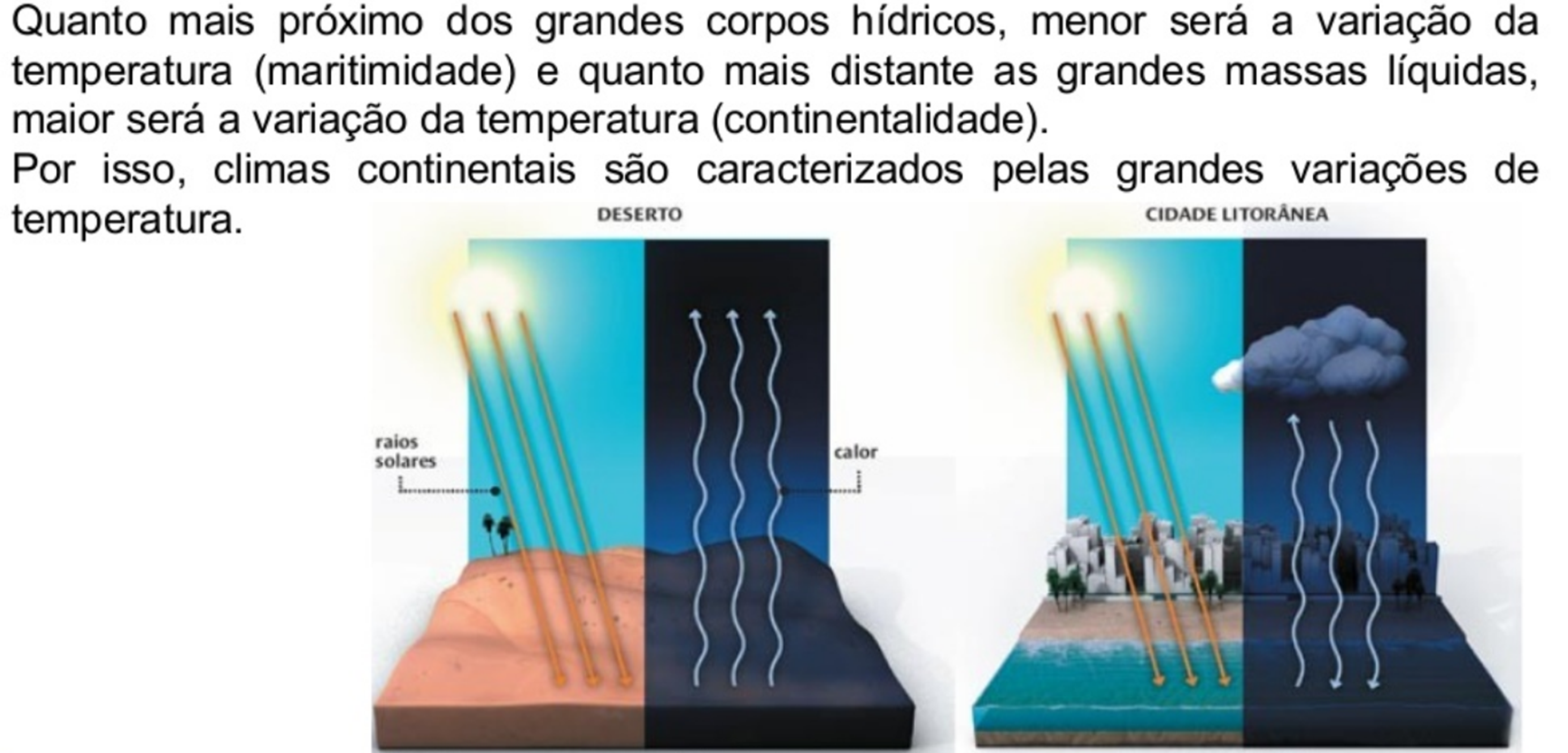 http://lelinhosm.blogspot.com/2014/08/
Fatores ClimáticosMassas de Ar
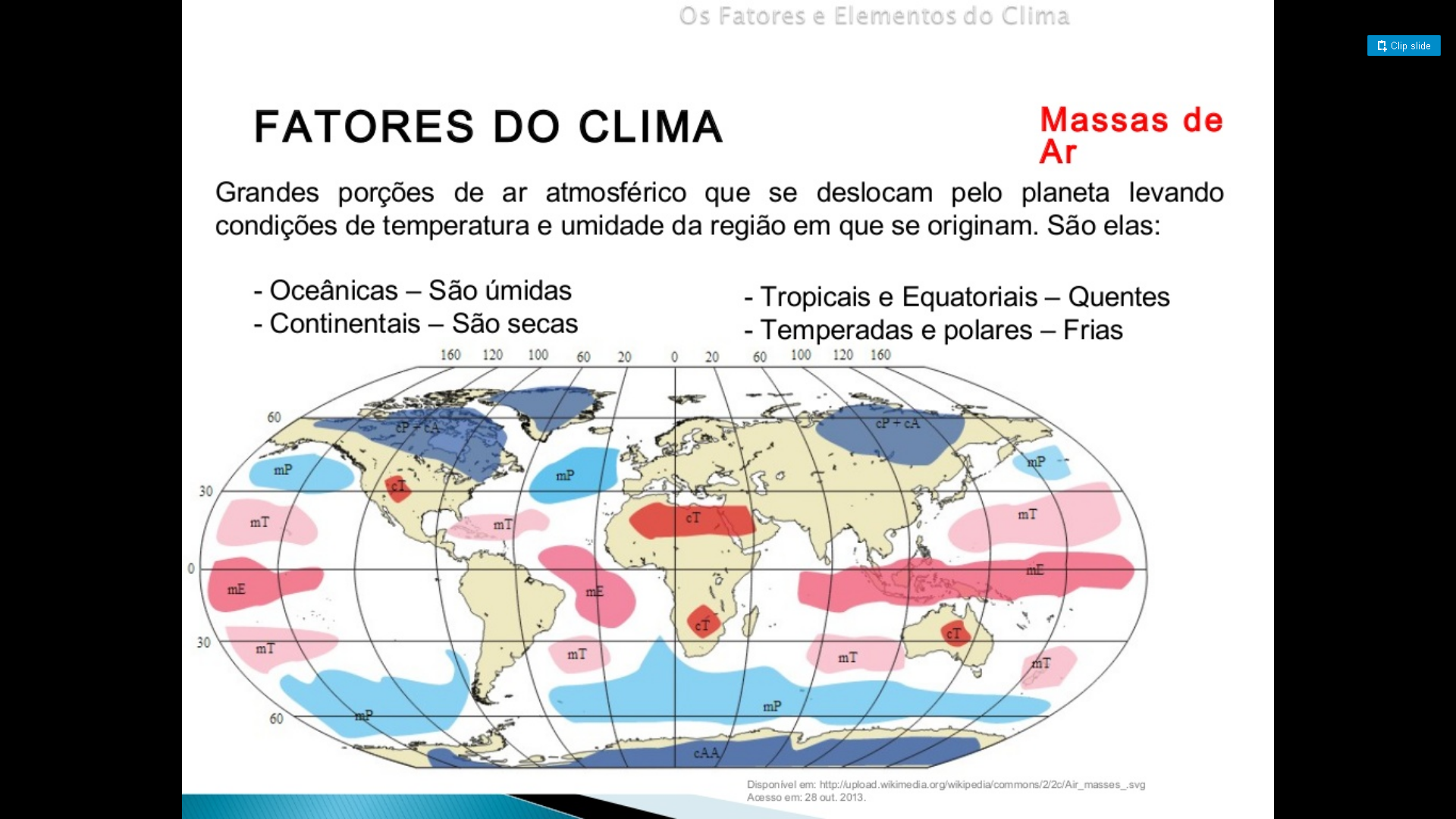 https://pt.wikipedia.org/wiki/Massa_de_ar#/media/Ficheiro:Air_masses.svg
Tipos de Massa de ArMassa equatorial: de temperatura elevada, forma-se em baixas latitudes e é úmida quando formada no oceano. Quando formada no continente é menos úmida.• Massa tropical: formada em latitudes subtropicais, entre 25º e 60º de latitude norte e sul, é quente e seca quando formada no continente.• Massa polar: com temperaturas menos elevadas e formada nas regiões próximas aos polos, é fria e seca. Se formada no oceano, é úmida.
Fatores ClimáticosRelevo
Influi na temperatura e na umidade ao facilitar ou dificultar a circulação das massas de ar. Pode influenciar na formação de desertos e/ou na ocorrência de chuvas orográficas.
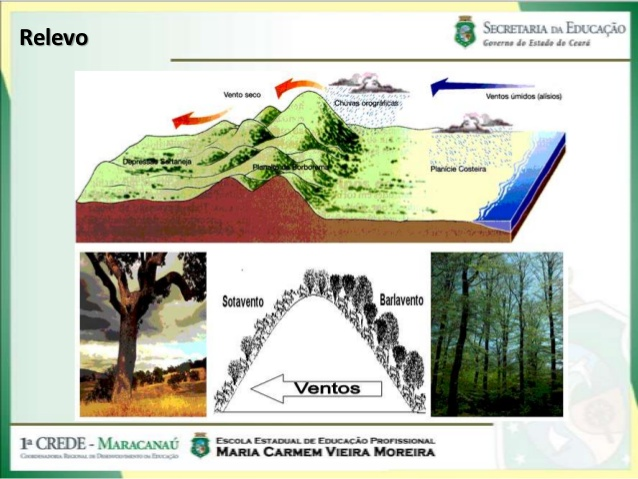 https://www.google.com/search?tbs=simg:CAQSnwIJPIyZsWAK2zsakwILELCMpwgaYgpgCAMSKIYKiQqMCocKiRTgCfUJ7gnvE6YUhje2PoQ5tz6TN-U31CmHN4kouD4aMC9A-pARIObSZwTNKBFbUvQG84kCRjQh5fYp6R2qEhCmdiDNw960AfWR-exPSkT2ECAEDAsQjq7-CBoKCggIARIEKvjM7AwLEJ3twQkaiwEKFgoEdHJlZdqliPYDCgoIL20vMDdqN3IKGwoJYmF0aG9saXRo2qWI9gMKCggvbS8wZDVnaAoYCgVncmFzc9qliPYDCwoJL20vMDh0OWNfChoKB291dGNyb3DapYj2AwsKCS9tLzA3Y3d2bgoeCgtncmVlbiBhbGdhZdqliPYDCwoJL20vMDF5MjR2DA&sxsrf=ALeKk01avru2I7vnXzS8gGsDv0x0YkqcgA:1591882490171&q=tree&tbm=isch&sa=X&ved=2ahUKEwij7eay8PnpAhUVI7kGHU00AxsQ2A4oAXoECBMQKQ&biw=1920&bih=883#imgrc=JDuBBLGPEbUEBM
Fatores ClimáticosVegetação
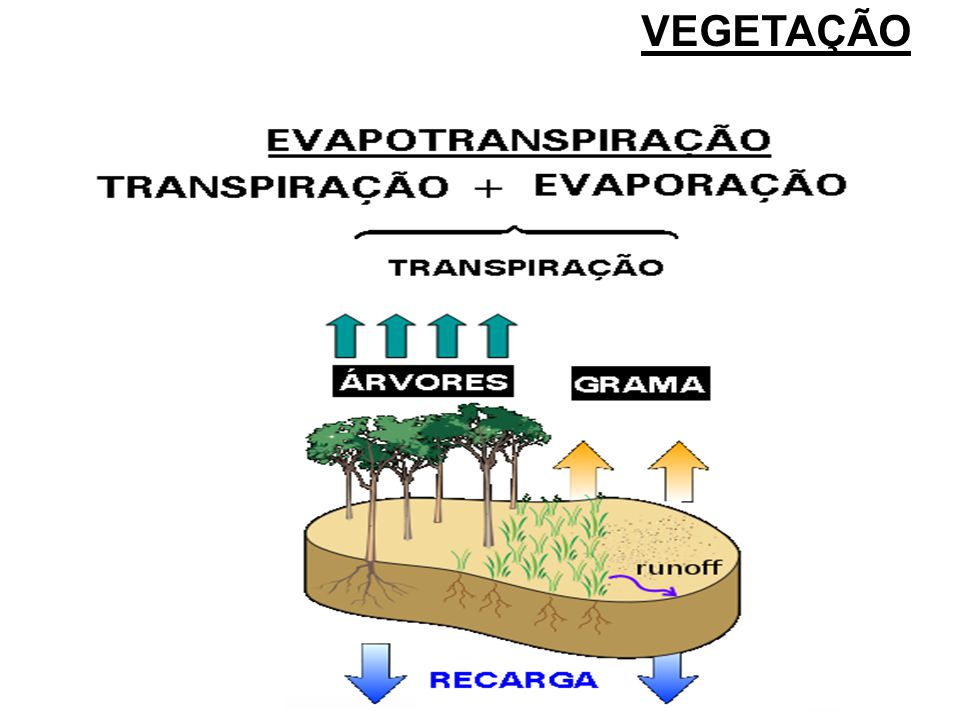 Os diferentes tipos de cobertura vegetal apresentam grande variação na densidade, o que influencia diretamente a absorção da irradiação de calor, além da umidade. Quanto maior a presença de vegetação num local, maior tende a ser a umidade.
https://www.proenem.com.br/enem/geografia/clima-fatores-climaticos/
Fatores ClimáticosCorrentes Marítimas
São extensas porções de água que se deslocam pelo oceano, quase sempre nas mesmas direções, como se fossem larguíssimos ‘rios’ dentro do mar, e são movimentados pelos ventos e pela rotação da Terra. Ex: Corrente do Golfo (corrente quente) e Corrente de Humbold (corrente fria).
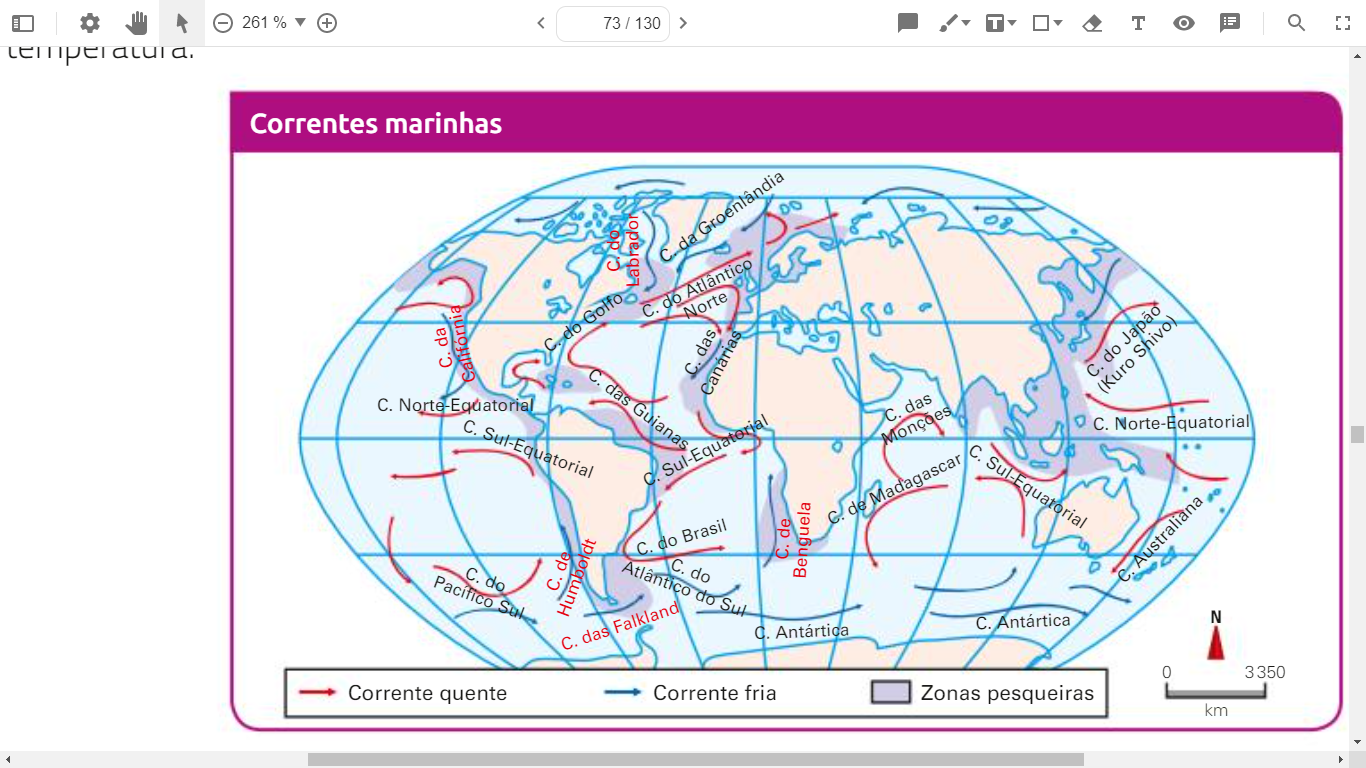 Precipitação
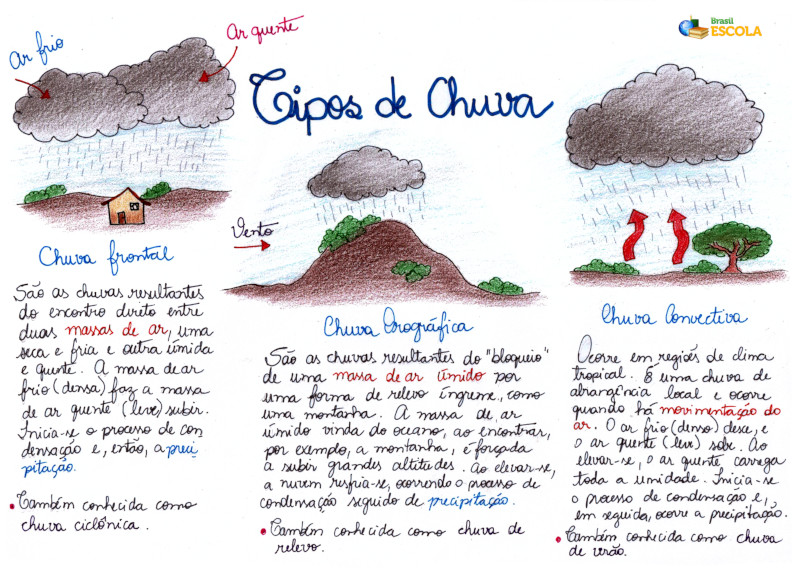 BrisasO ar se desloca das áreas de alta pressão para ocupar o espaço disponível nas áreas de baixa pressão. Essa circulação do ar proporciona a formação dos ventos. Um exemplo básico para entender esses ventos são as brisas nas regiões litorâneas, que se movimentam em diferentes direções durante o dia e a noite. As brisas terrestres sopram à noite, da terra para o mar; as brisas marítimas sopram durante o dia, do mar para a terra.
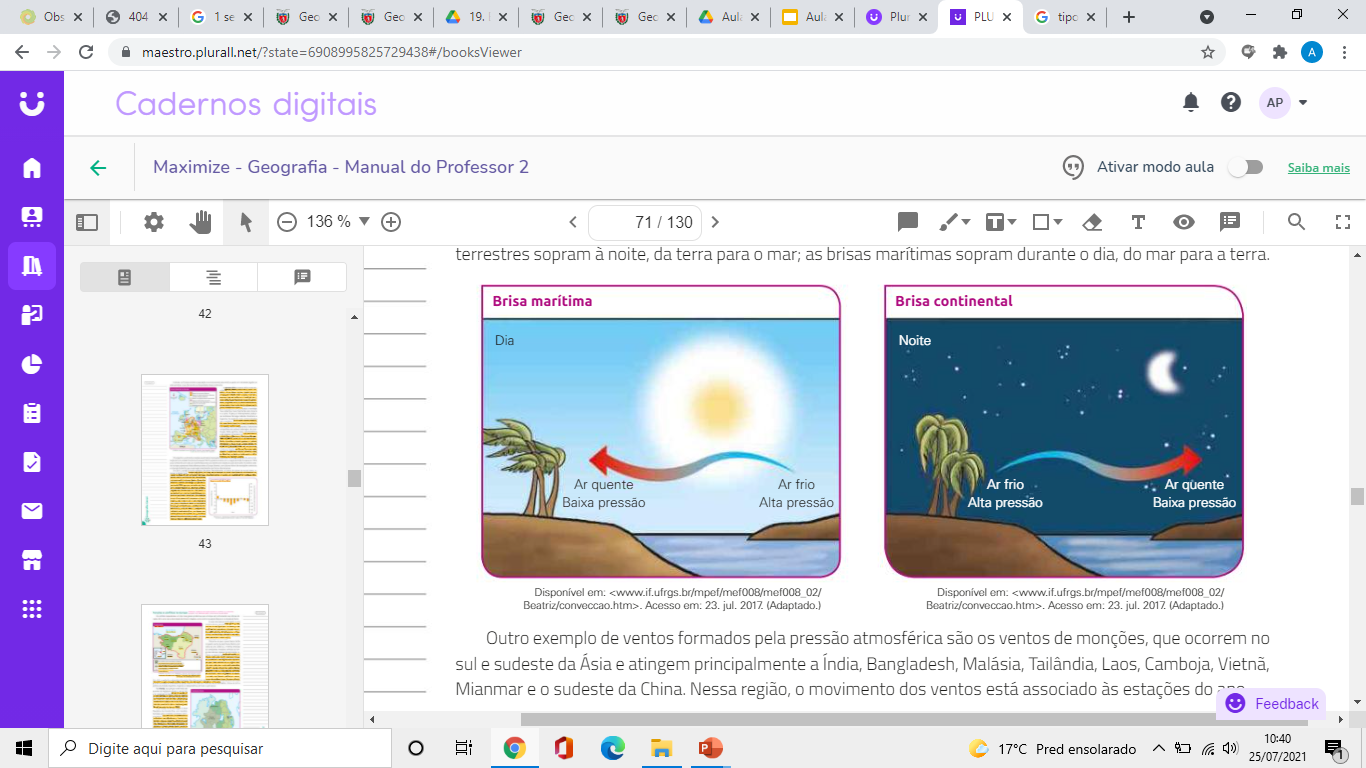 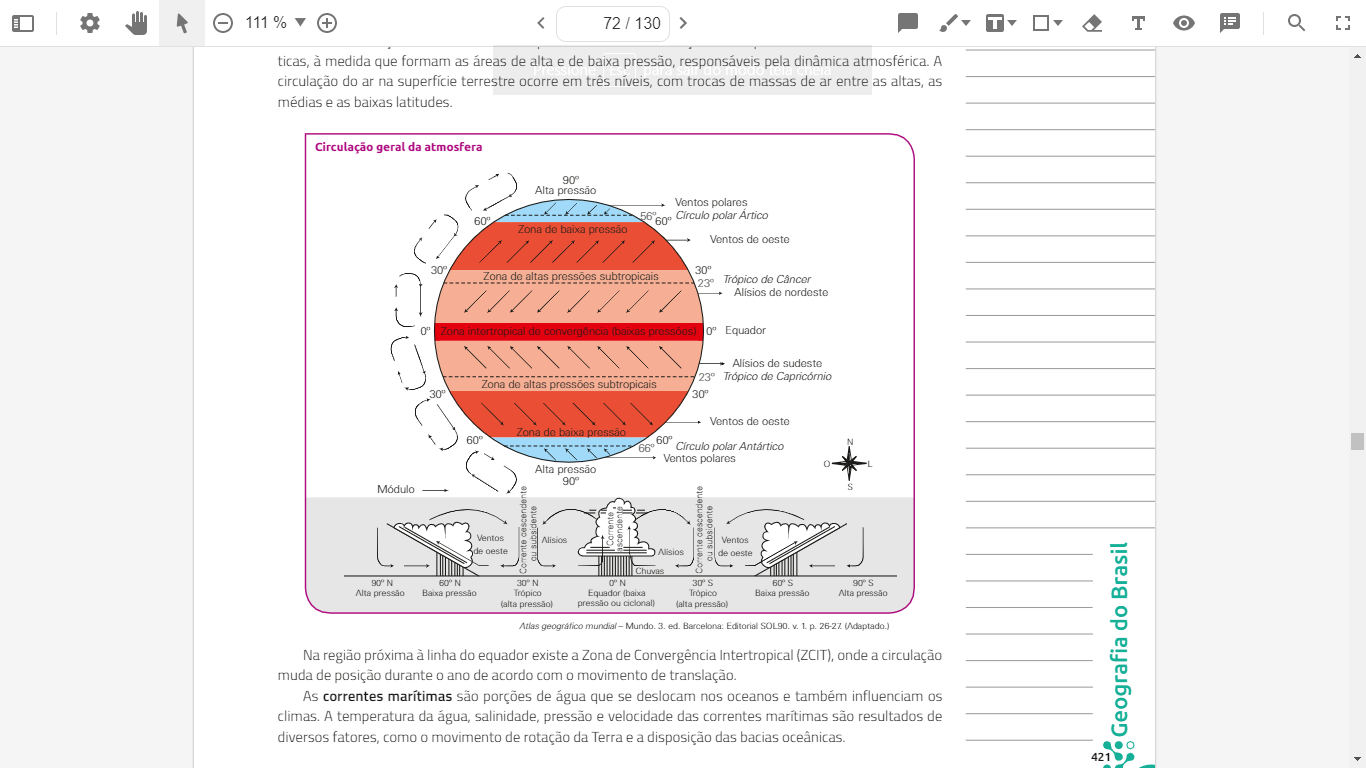 Climas no Brasil
CLIMA DO BRASIL
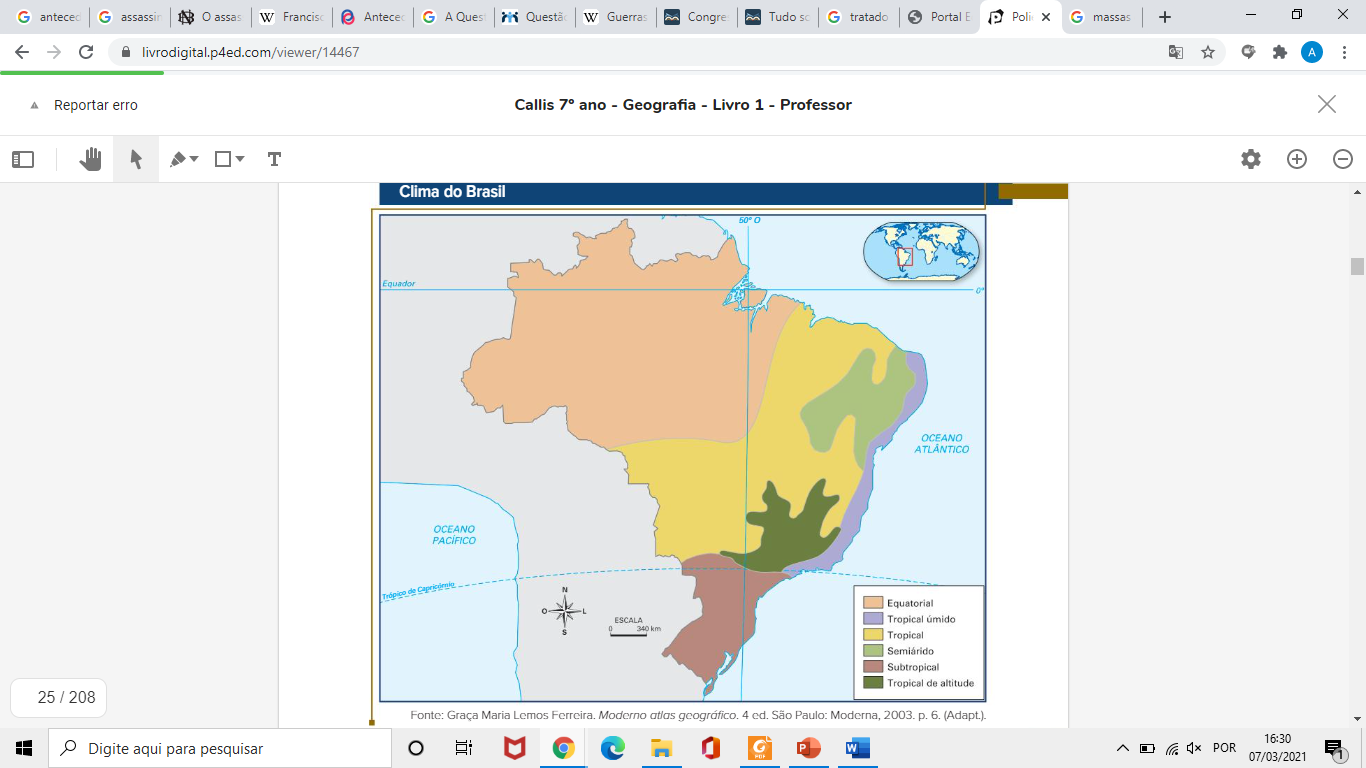 https://www.significados.com.br/foto/mapa-climas-do-brasil-significados-48.jpg
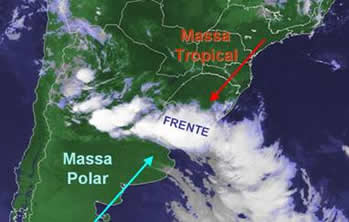 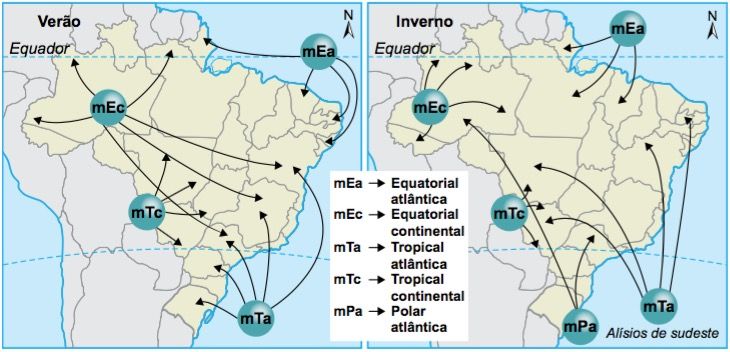 O Brasil sofre a inﬂuência de cinco massas de ar. São elas:
• massa equatorial atlântica (mEa): forma-se sobre o Oceano Atlântico, próximo à Linha do Equador, sendo, por isso, quente e úmida. Tem forte atuação no litoral do Nordeste;
• massa equatorial continental (mEc): constitui-se sobre a Amazônia. É quente e úmida e é importante na formação de chuvas nas regiões Norte, Centro-Oeste e Sudeste do Brasil, principalmente no período do verão;
• massa tropical atlântica (mTa): quente e úmida, origina-se sobre o Oceano Atlântico na região tropical. Possui uma grande inﬂuência no litoral do país, em especial nas regiões Sul e Sudeste;
• massa tropical continental (mTc): forma-se sobre a região Norte da Argentina. É quente e seca e atua de forma relativa no Oeste do Paraná e no Mato Grosso do Sul, especialmente durante o inverno;
• massa polar atlântica (mPa): fria e úmida, origina-se sobre o Oceano Atlântico, ao sul da Argentina. Por conta disso, tem importante inﬂuência sobre as regiões Sul e Sudeste do Brasil, principalmente no inverno, gerando frentes frias que provocam a queda de temperatura.
CLIMA TROPICAL
Localizado na área entre os trópicos de Câncer e Capricórnio.
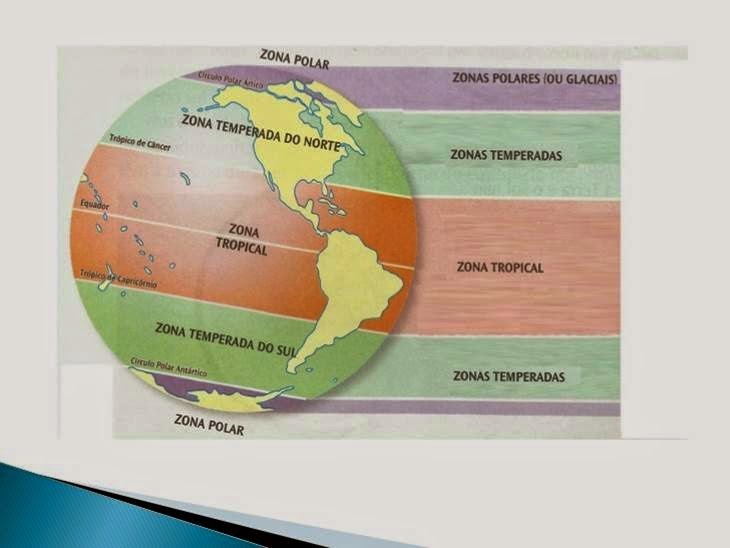 https://2.bp.blogspot.com/-Gy1TVNU3En4/U9lcIg74PtI/AAAAAAAAAbQ/db7x_58x4ro/s1600/zonastermicas22.jpg
CLIMA TROPICAL
Apresentam duas estações climáticas definidas, sendo uma seca e outra chuvosa.
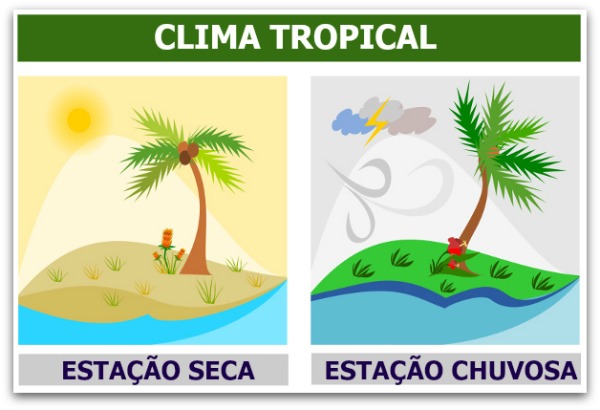 https://s3.static.brasilescola.uol.com.br/img/2017/01/estacoes_tropical.jpg
CLIMA TROPICAL
Climograma
Gráfico que apresenta a temperatura média mensal e a pluviosidade ao longo dos meses
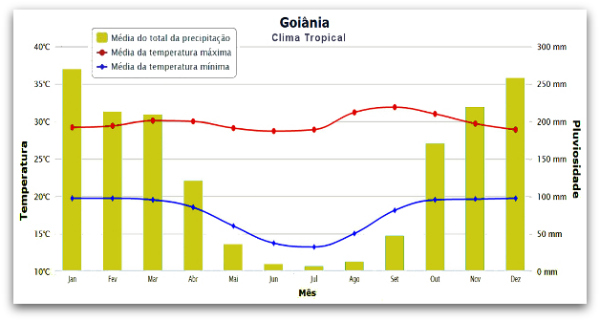 https://s2.static.brasilescola.uol.com.br/img/2017/01/clima_tropical.jpg
CLIMA EQUATORIAL
Tipo climático encontrado nas áreas próximas à
Linha do Equador.
Responsável pela Floresta Amazônica
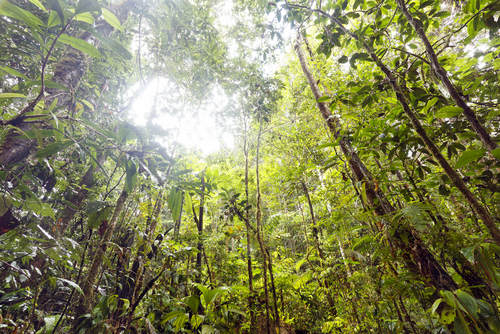 https://s1.static.brasilescola.uol.com.br/be/conteudo/images/o-clima-equatorial-responsavel-por-manter-uma-vegetacao-densa-sempre-verde-58ad66efda490.jpg
CLIMA EQUATORIAL
Temperaturas elevadas o ano inteiro.
Elevado índice pluviométrico.
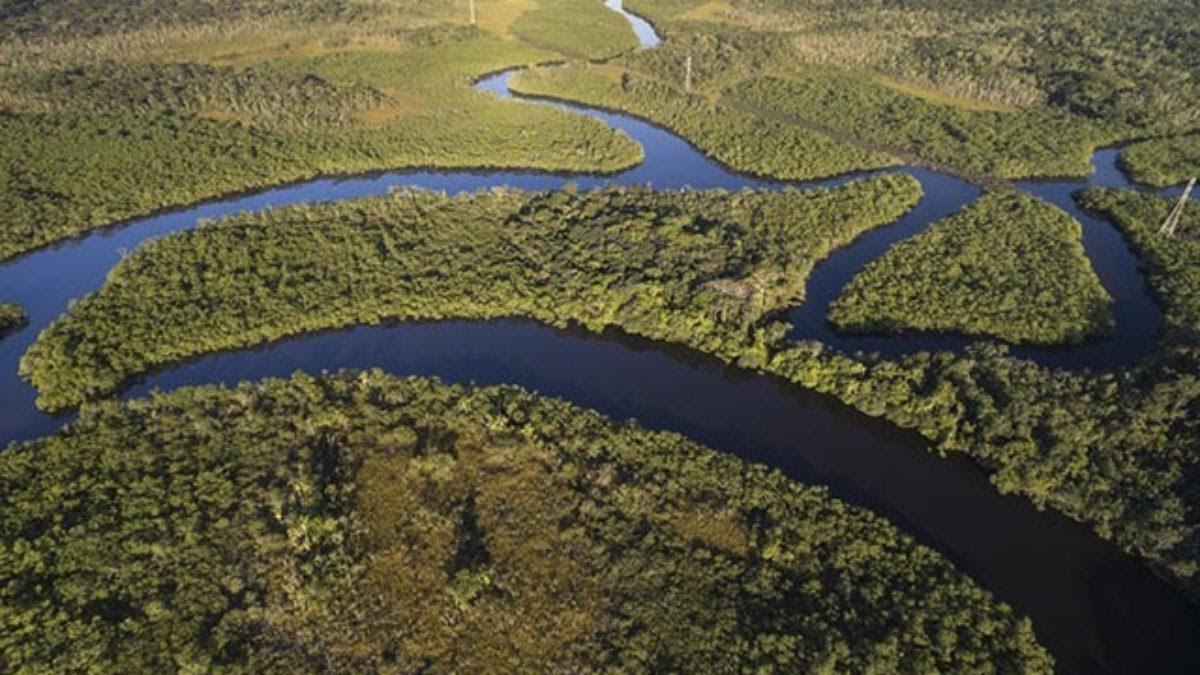 https://www.estudopratico.com.br/wp-content/uploads/2014/11/floresta-amazonica-vista-aerea-1200x675.jpg
CLIMOGRAMA EQUATORIAL
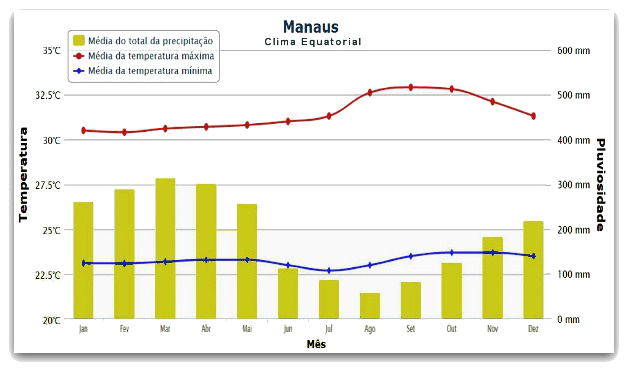 https://s3.static.brasilescola.uol.com.br/img/2017/02/climograma_equatorial.jpg
CLIMA SEMIÁRIDO
Caracterizado pela baixa incidência de chuvas e por temperaturas elevadas o ano inteiro.
Distribuição pluviométrica irregular ao longo do ano.
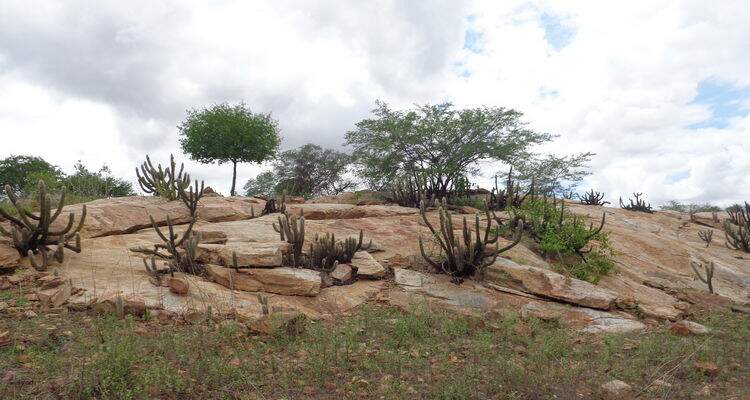 https://images.educamaisbrasil.com.br/content/banco_de_imagens/guia-de-estudo/d/geografia-semiarido-clima.jpg
CLIMA SEMIÁRIDO
Ocupa cerca de 11% do território do Brasil
Presente na região Nordeste do Brasil.
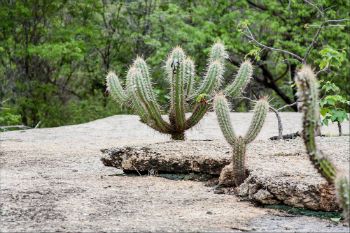 https://static.todamateria.com.br/upload/55/f3/55f3435e4a6de-clima-semiarido.jpg
CLIMOGRAMA SEMIÁRIDO
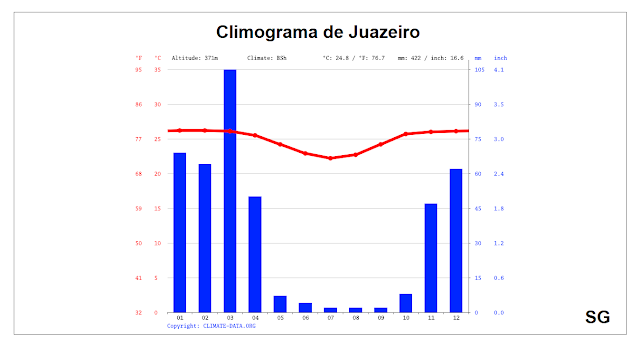 https://1.bp.blogspot.com/-08ZMw4mnBhY/Xqg_IikAL7I/AAAAAAAAjMg/2yp0RA0pZMYVCviduMSWwtEfnRFjCZvnwCLcBGAsYHQ/s640/JUAZEIRO%2BSEMI%25C3%2581RIDO.png
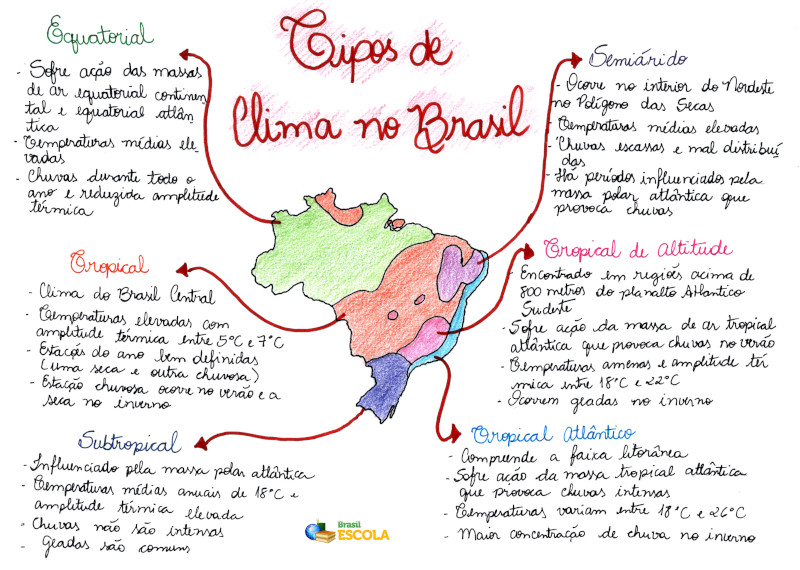 características dos climas brasileiros - Bing images
CLIMA LITORÂNEO
Ocorre na faixa litorânea do Brasil, desde o Rio Grande do Norte até São Paulo.
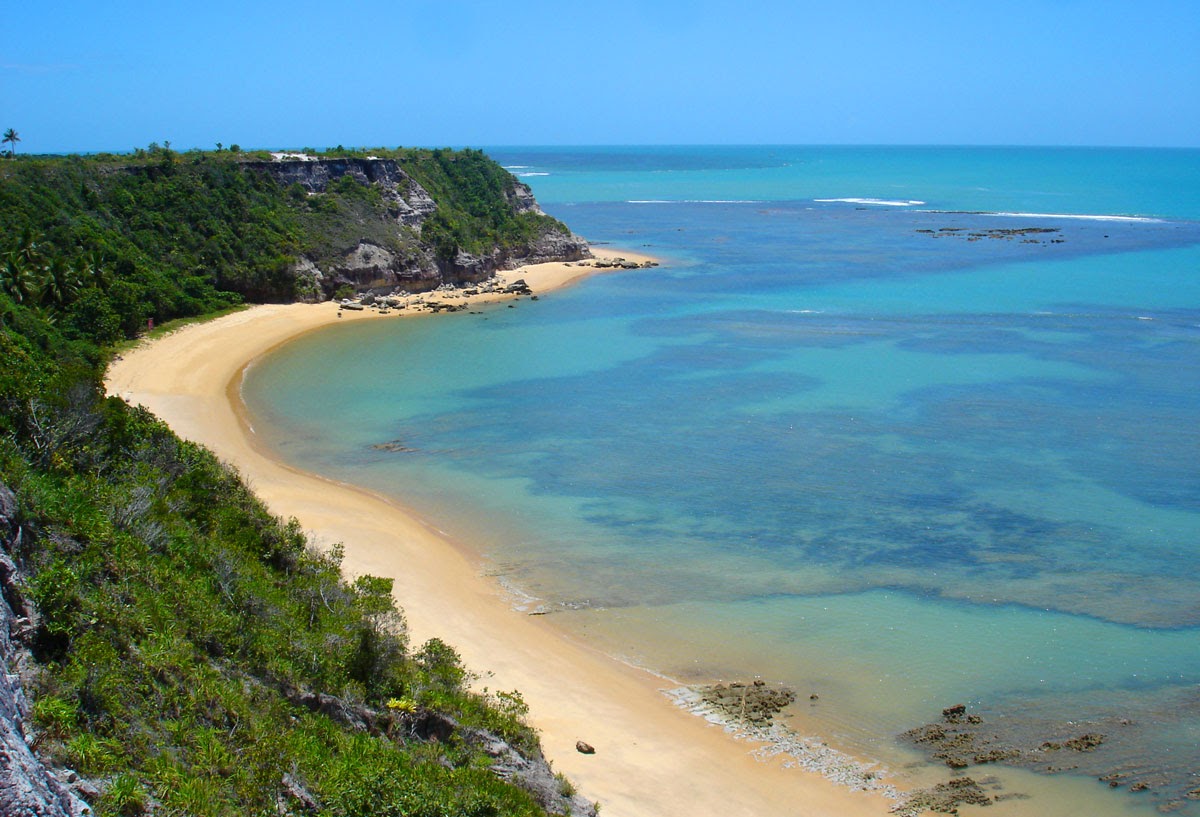 https://escolaeducacao.com.br/clima-litoraneo-umido-brasileiro/
CLIMA LITORÂNEO
Umidade relativa do ar elevada.
Ocorrência de chuvas orográficas.
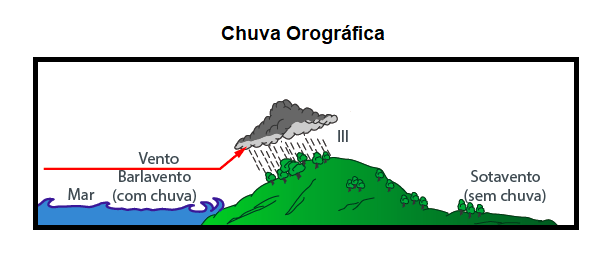 https://3.bp.blogspot.com/-f1m5-TmB3I4/WITEY7-oZNI/AAAAAAAAAWw/4JANn_-OJkIWaY5ftKoBoPNWrPRhf7_RgCLcB/s1600/Chuva%2B2%2B-%2BCopia.jpg
CLIMOGRAMA LITORÂNEO
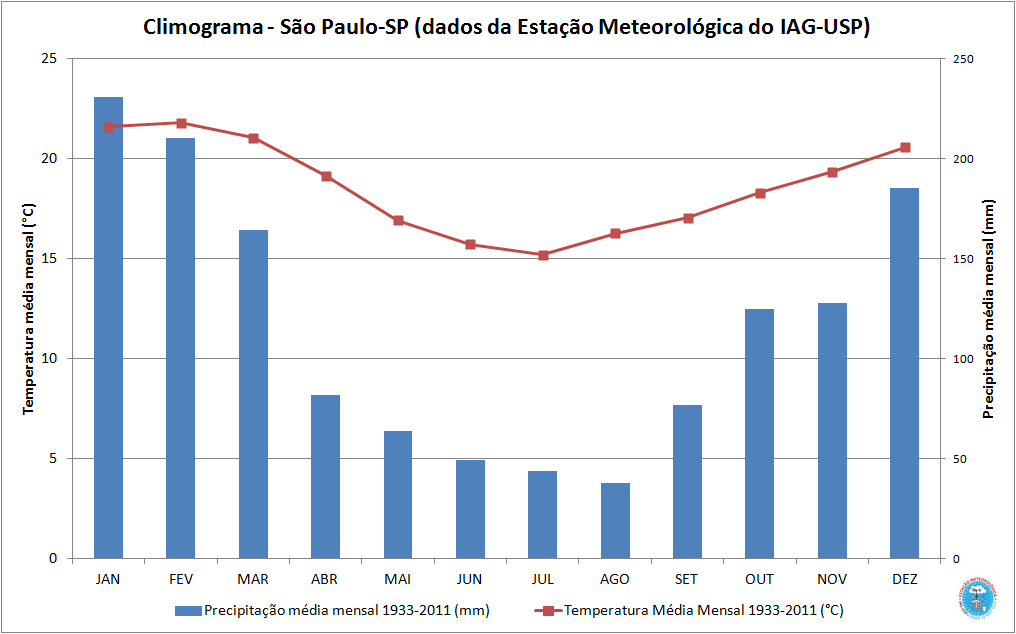 https://2.bp.blogspot.com/-zZCg2IYgkkk/VWIlpQ6ZFmI/AAAAAAAABGo/B53Sjf9QnJI/s1600/Figura1_climograma.png
CLIMA TROPICAL DE ALTITUDE
Ocorre nas áreas do Sudeste do Brasil, onde as altitudes são mais elevadas.
As temperaturas são mais baixas em função da altitude.
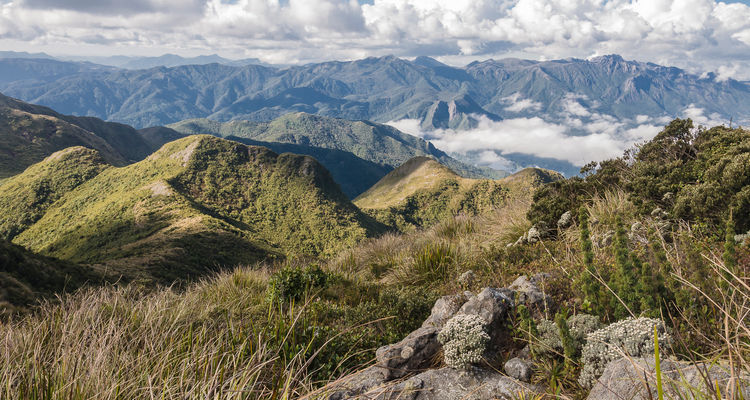 https://i1.wp.com/www.guiaestudo.com.br/wp-content/uploads/2019/02/clima-tropical-altitude.jpg
CLIMA TROPICAL DE ALTITUDE
Apresenta verões chuvosos e invernos com baixos índices pluviométricos.
Temperaturas raramente ultrapassam os 30ºC.
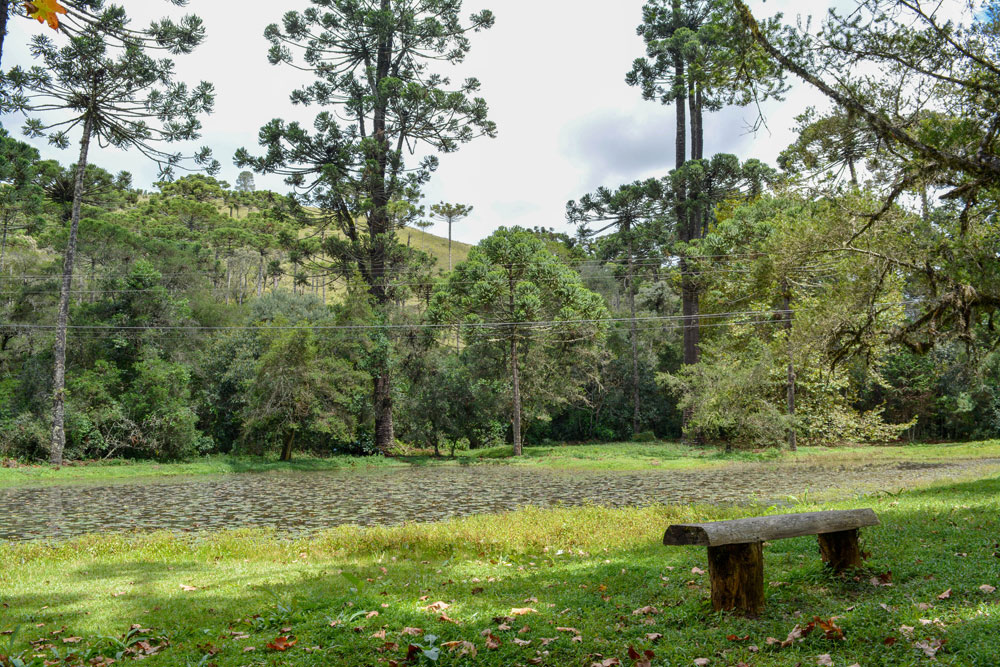 https://cdn.guiadecamposdojordao.com.br/imgs/20170829170233/parque-estadual-campos-do-jordao.jpg
CLIMA SUBTROPICAL
Apresenta as quatro estações climáticas bem definidas.
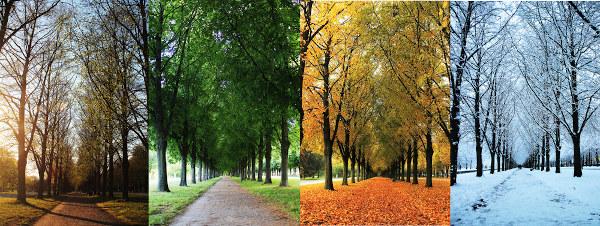 https://static.escolakids.uol.com.br/2020/05/estacoes-ano.jpg
CLIMA SUBTROPICAL
- Verão apresenta temperaturas elevadas.
- Invernos com temperaturas baixas e áreas com geadas e neve.
- Outono e Primavera são estações de transição.
CLIMOGRAMA SUBTROPICAL
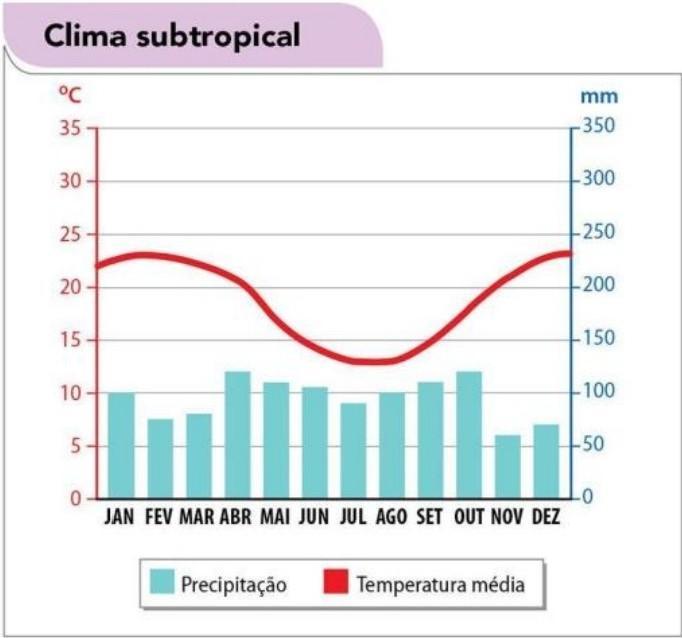 https://pt-static.z-dn.net/files/d42/90d4f71cb9a0e299649830c2589e684c.jpg
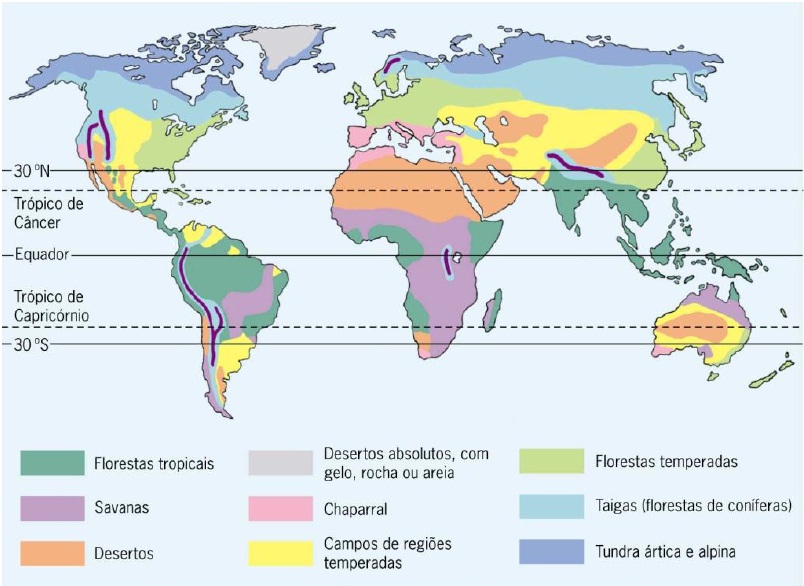 https://images.app.goo.gl/KV8HXddaqdktXEFW7
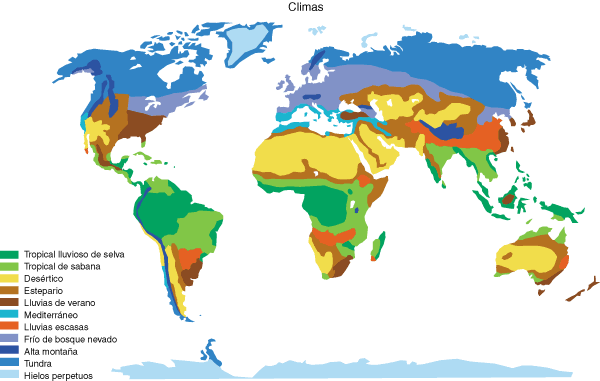 Paisagem Quentes
CLIMA TROPICAL
Localizado na área entre os trópicos de Câncer e Capricórnio.
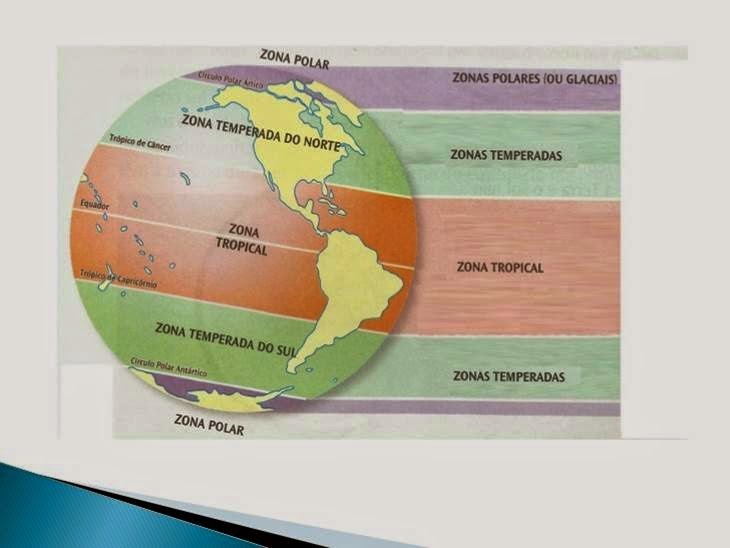 https://2.bp.blogspot.com/-Gy1TVNU3En4/U9lcIg74PtI/AAAAAAAAAbQ/db7x_58x4ro/s1600/zonastermicas22.jpg
CLIMA TROPICAL
Apresentam duas estações climáticas definidas, sendo uma seca e outra chuvosa.
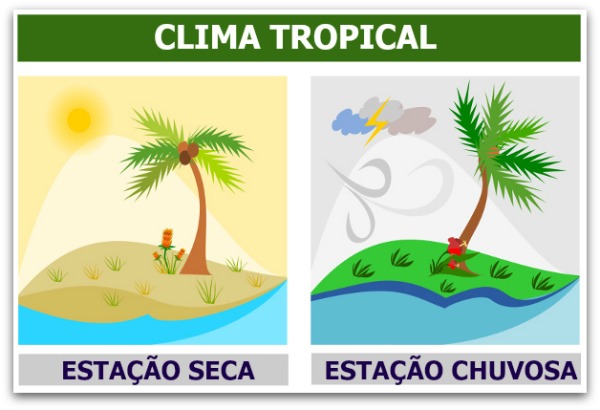 https://s3.static.brasilescola.uol.com.br/img/2017/01/estacoes_tropical.jpg
CLIMA TROPICAL
Climograma
Gráfico que apresenta a temperatura média mensal e a pluviosidade ao longo dos meses
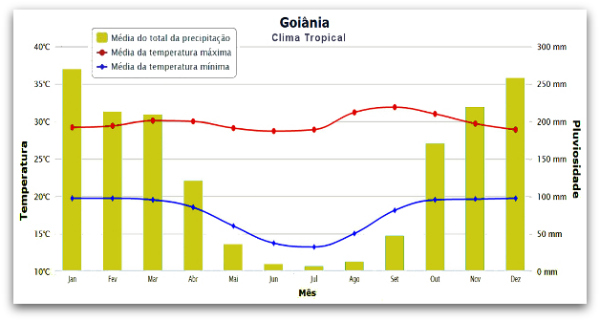 https://s2.static.brasilescola.uol.com.br/img/2017/01/clima_tropical.jpg
CLIMA EQUATORIAL
Tipo climático encontrado nas áreas próximas à
Linha do Equador.
Responsável pela Floresta Amazônica
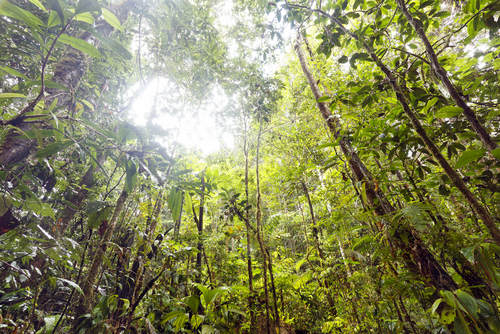 https://s1.static.brasilescola.uol.com.br/be/conteudo/images/o-clima-equatorial-responsavel-por-manter-uma-vegetacao-densa-sempre-verde-58ad66efda490.jpg
CLIMA EQUATORIAL
Temperaturas elevadas o ano inteiro.
Elevado índice pluviométrico.
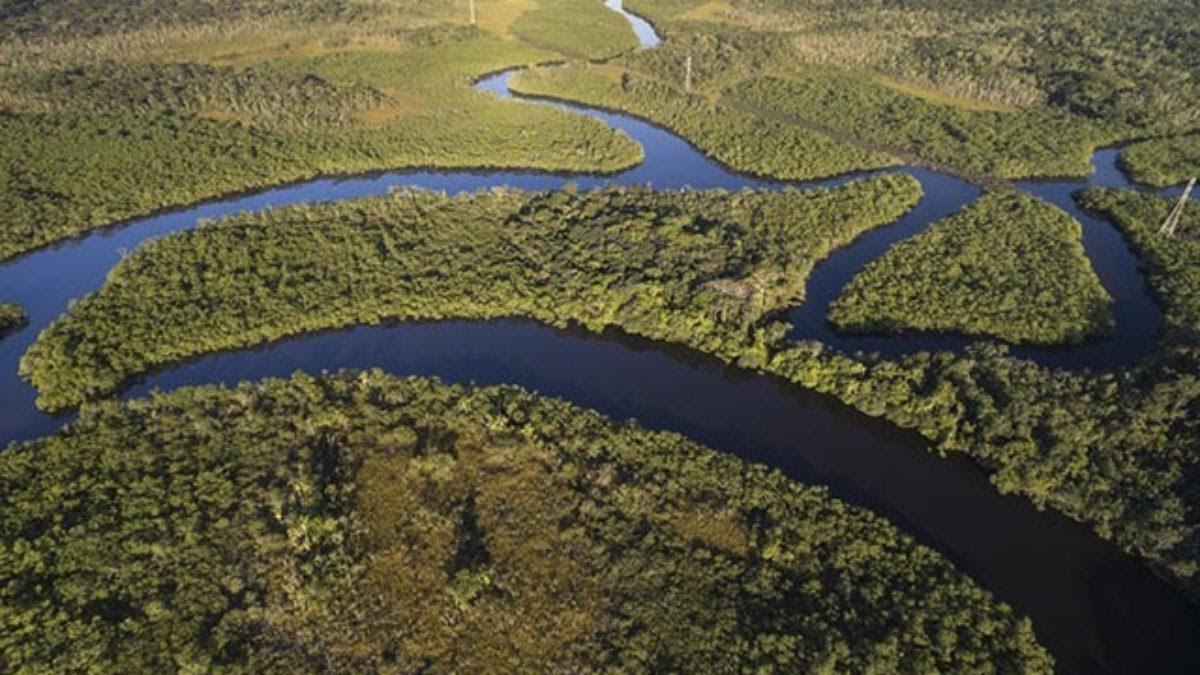 https://www.estudopratico.com.br/wp-content/uploads/2014/11/floresta-amazonica-vista-aerea-1200x675.jpg
CLIMOGRAMA EQUATORIAL
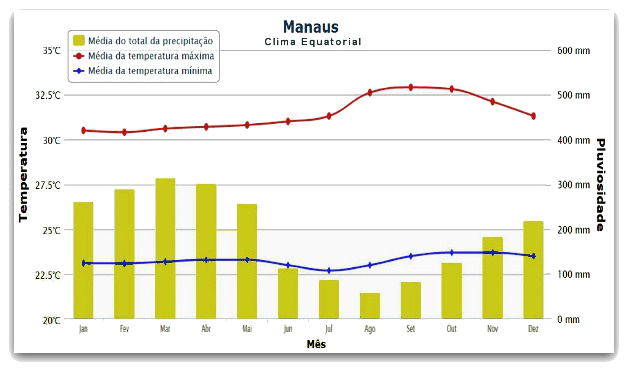 https://s3.static.brasilescola.uol.com.br/img/2017/02/climograma_equatorial.jpg
CLIMA SEMIÁRIDO
Caracterizado pela baixa incidência de chuvas e por temperaturas elevadas o ano inteiro.
Distribuição pluviométrica irregular ao longo do ano.
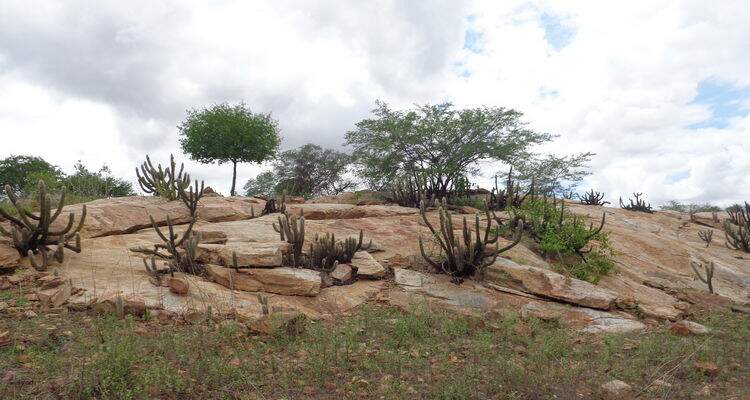 https://images.educamaisbrasil.com.br/content/banco_de_imagens/guia-de-estudo/d/geografia-semiarido-clima.jpg
CLIMA SEMIÁRIDO
Ocupa cerca de 11% do território do Brasil
Presente na região Nordeste do Brasil.
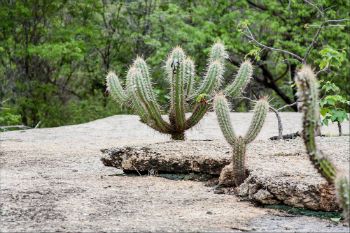 https://static.todamateria.com.br/upload/55/f3/55f3435e4a6de-clima-semiarido.jpg
CLIMOGRAMA SEMIÁRIDO
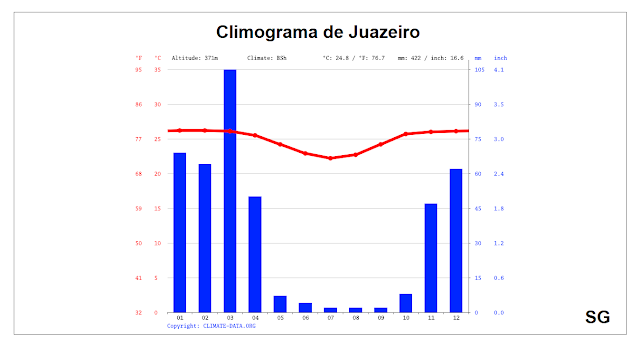 https://1.bp.blogspot.com/-08ZMw4mnBhY/Xqg_IikAL7I/AAAAAAAAjMg/2yp0RA0pZMYVCviduMSWwtEfnRFjCZvnwCLcBGAsYHQ/s640/JUAZEIRO%2BSEMI%25C3%2581RIDO.png
Paisagens tropicais e  Florestas Tropicais
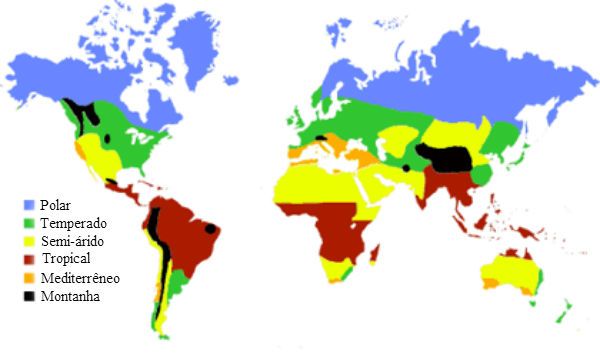 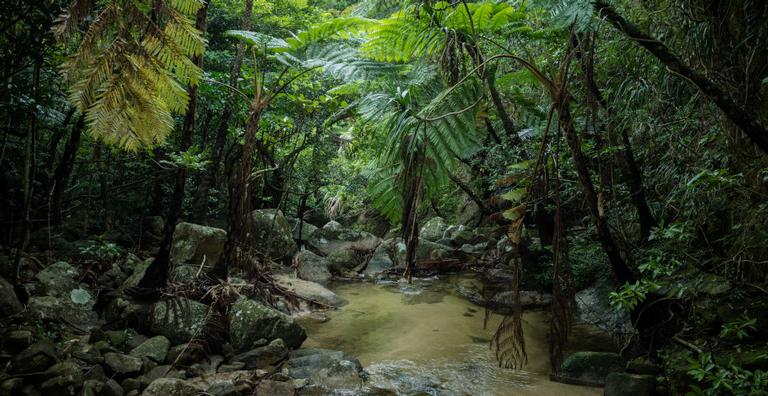 Do norte do Paraná, no Brasil, e do Paraguai até a ﬂoresta da Península do Yucatán, no sul do MéxicoApresentam grande biodiversidade. O clima quente e úmido, com chuvas em todas as estações do ano, propiciou o desenvolvimento de ﬂorestas tropicais. Na superfície dos continentes, as ﬂorestas tropicais correspondem aos biomas de maior biodiversidade.
.
Savanas
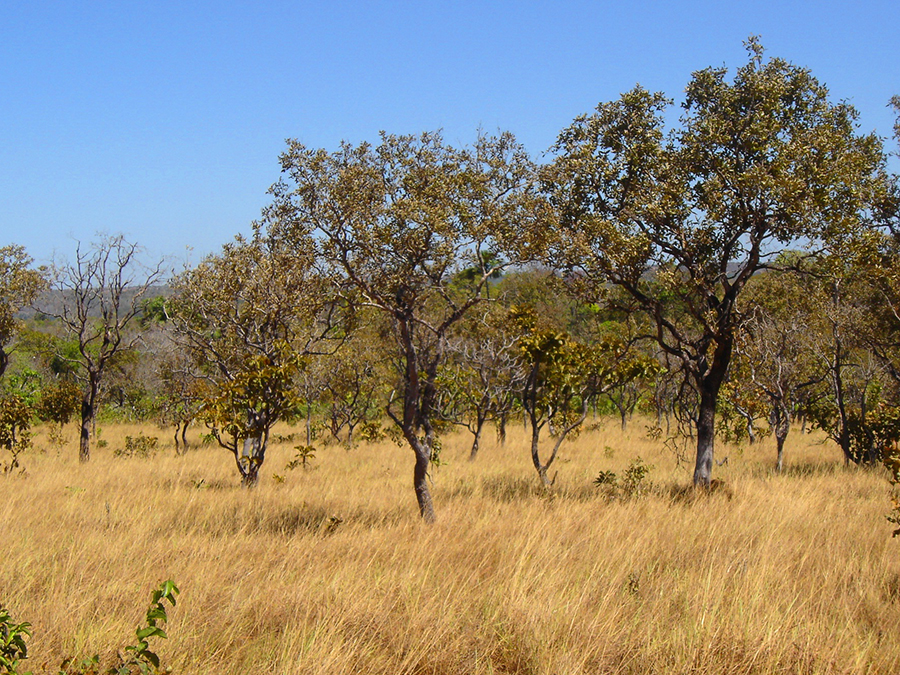 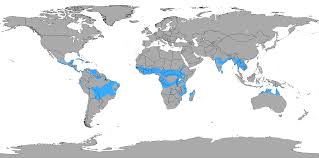 Nas áreas de clima tropical típico, continental ou semiúmido, o regime de chuvas é controlado pelas estações do ano: o verão é chuvoso e o inverno é seco. Sob tais condições, acrescidas de determinadas características do solo, surgiram as savanas. Estas são formações vegetais em que predominam as árvores de pequeno e médio porte, além de arbustos e campos.
Florestas Equatoriais
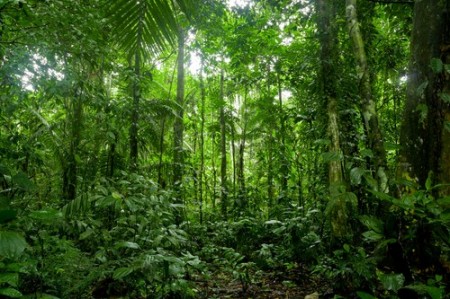 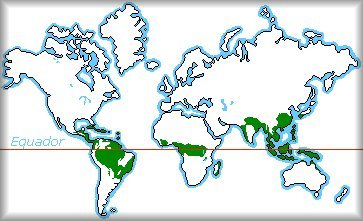 https://images.app.goo.gl/s6DmRc8nUYk34q6g6
https://images.app.goo.gl/FHQooy5sk6FNaaBPA
Grande biodiversidade de flora e fauna.
Desertos
Deserto de Sonora – Califórnia - EUA
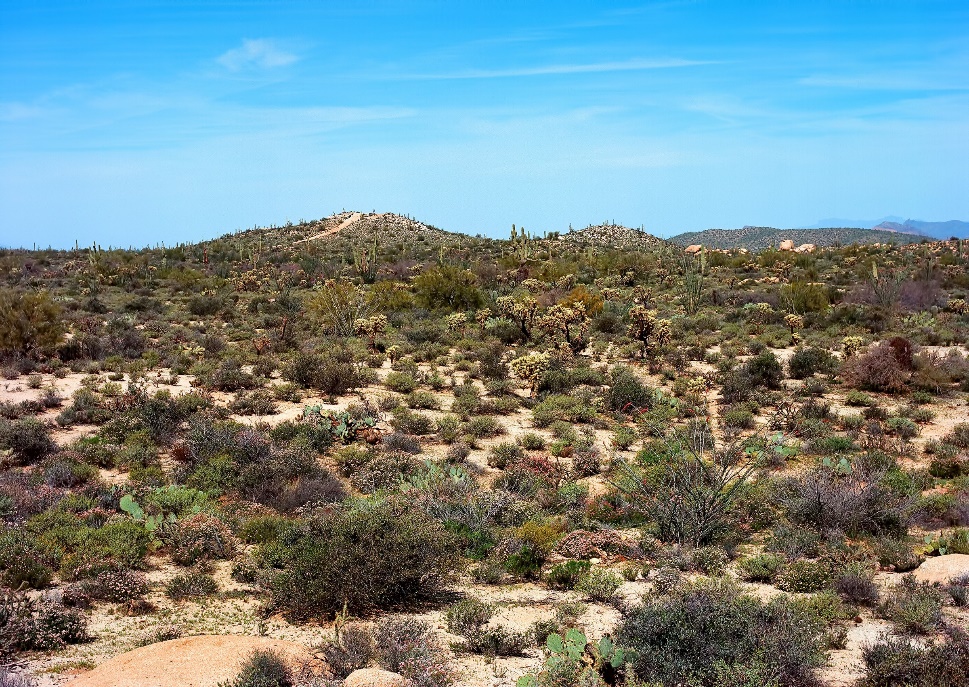 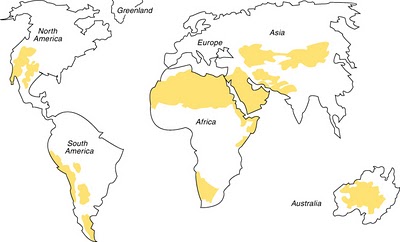 Na região da América do Norte atravessada pelo Trópico de Câncer e em suas proximidades, são predominantes as paisagens de desertos, tanto no norte do México como no sudoeste dos Estados Unidos.
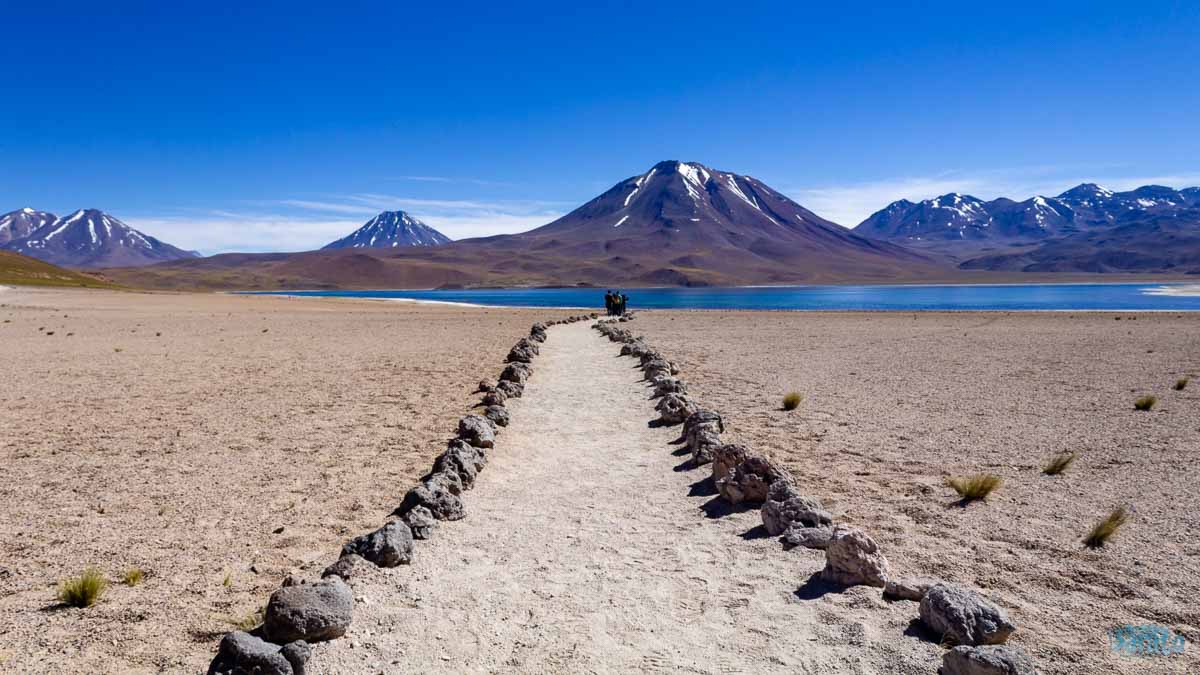 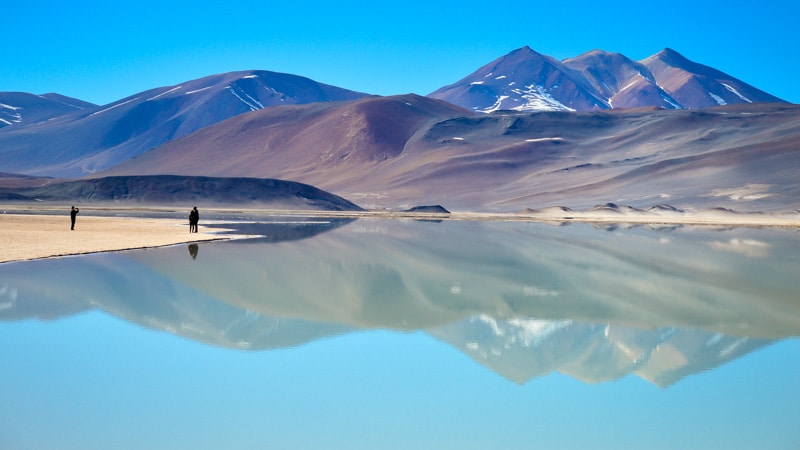 Na América do Sul, o Deserto do Atacama, cortado pelo Trópico de Capricórnio, detém o recorde de menor precipitação pluviométrica no mundo, com locais situados no norte do Chile onde, há anos, não existe registro de chuva. Para tamanha aridez, ocorre decisiva contribuição da passagem de uma corrente oceânica fria próxima à costa chilena e à peruana. É a Corrente de Humboldt
NOME / DISCIPLINA / SÉRIE – ANO                                                                                                                                              ACOMPANHE ESTA AULA TAMBÉM NO YOUTUBE
Paisagens Frias
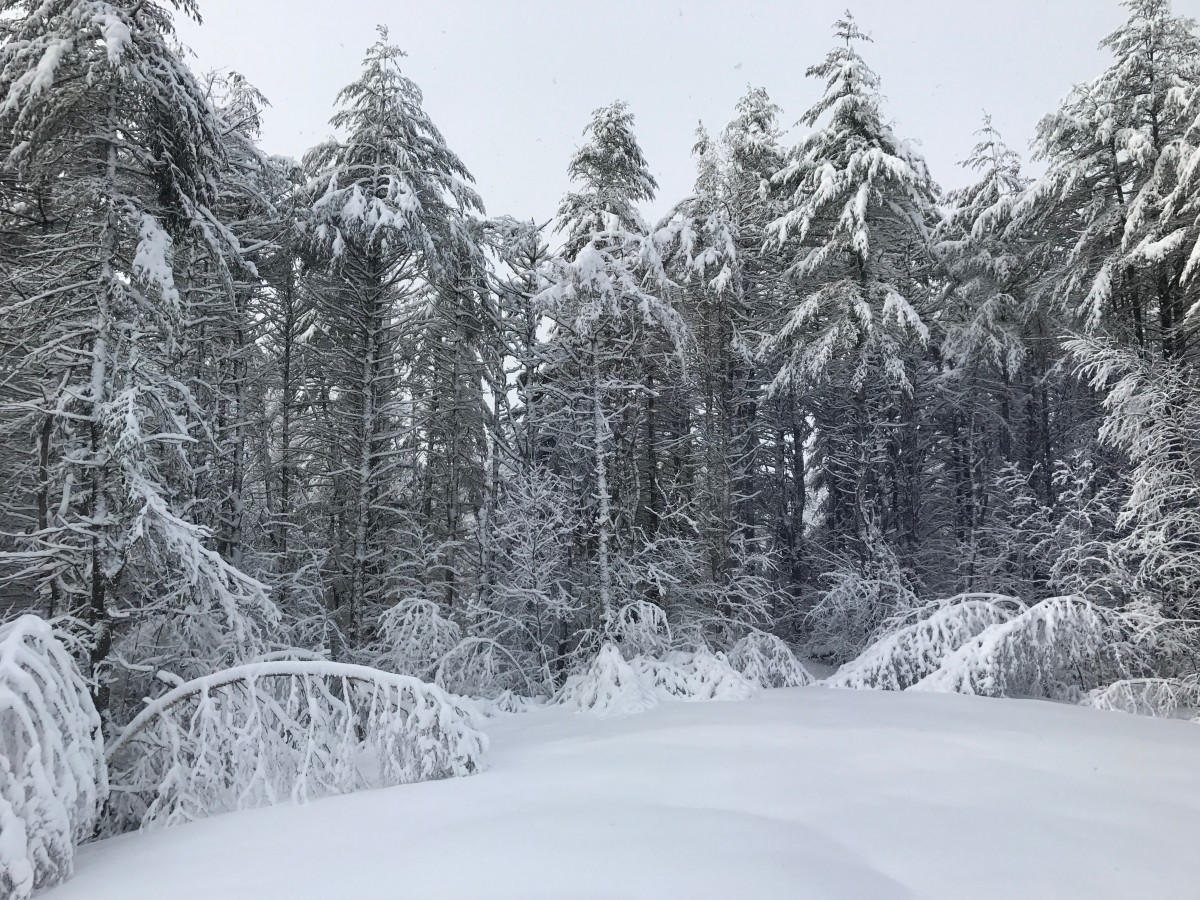 Clima Frio: 
é característico de áreas de alta latitude, apresenta temperaturas baixas na maior parte do ano.
https://c.pxhere.com/photos/e4/df/winter_wonderland_snow_wonderland_cold_landscape_winter_frozen_seasonal-1369131.jpg!d
Clima Polar: 
ocorre nas regiões polares e é caracterizado pelas baixas temperaturas e precipitações em forma de neve.
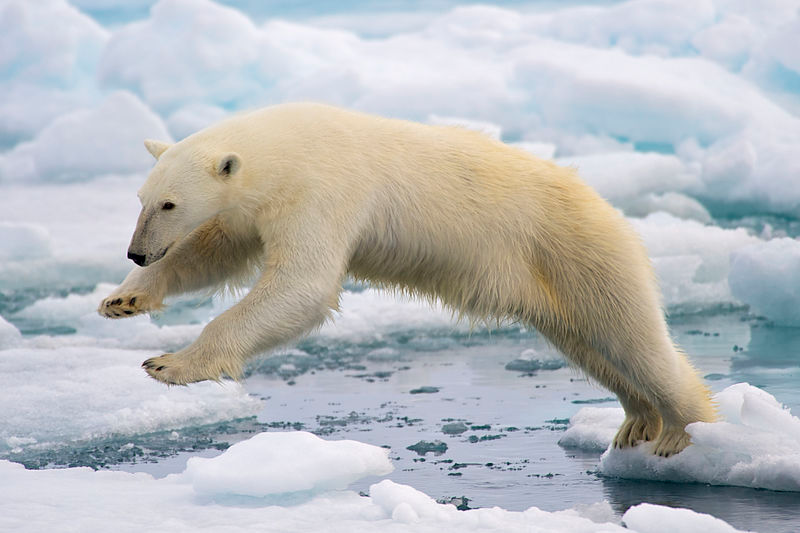 https://upload.wikimedia.org/wikipedia/commons/thumb/3/3d/Polar_Bear_AdF.jpg/800px-Polar_Bear_AdF.jpg
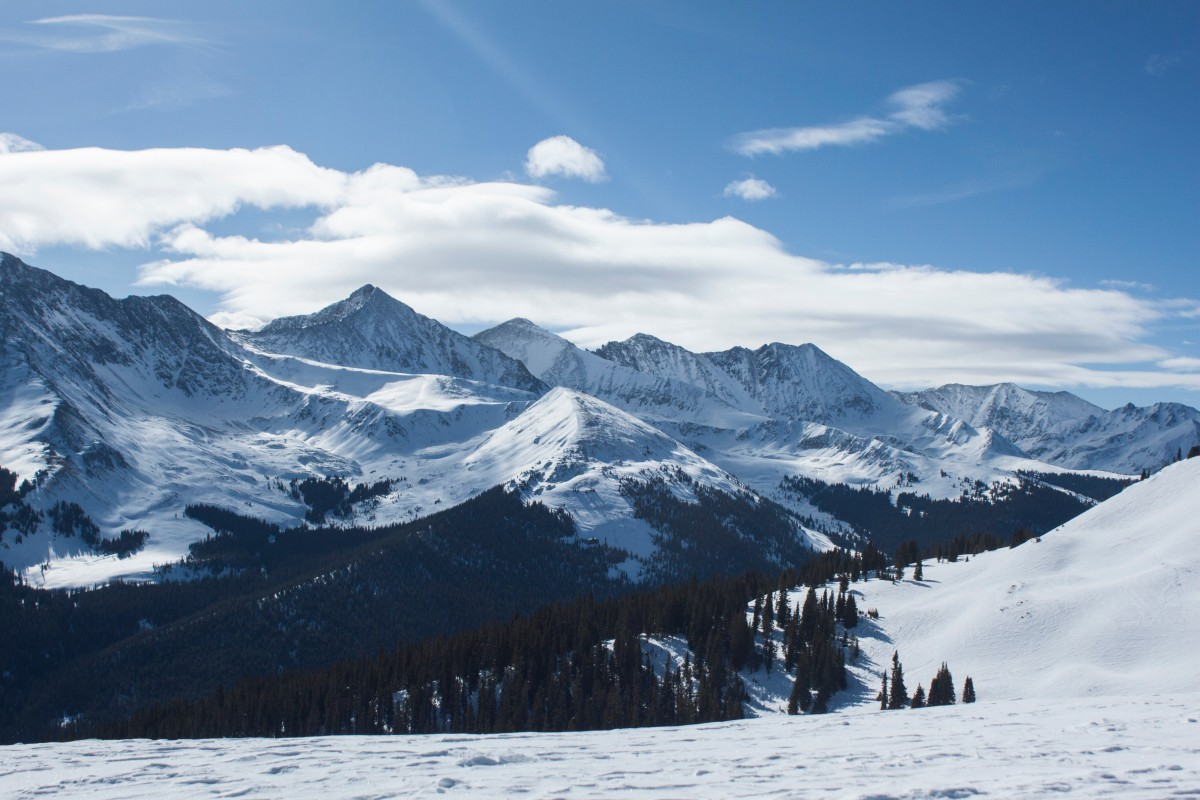 Clima Frio de Montanha: 
é  marcado pelas temperaturas baixas
durante todo o ano, e a presença de neve é constante.
https://c.pxhere.com/photos/b8/af/mountain_snow_winter_cloud_cold-35669.jpg!d
Florestas Boreais  - Tundra
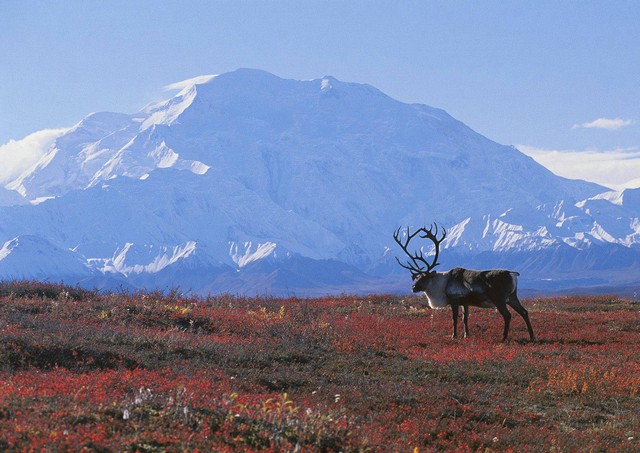 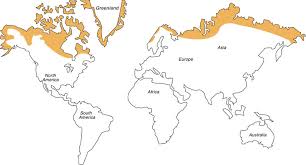 https://images.app.goo.gl/xpaC3EWg4zLW3CCM7
https://images.app.goo.gl/LsENTpyZ3TcVaySp9
No extremo norte do continente, predomina o clima polar. Nessas condições rigorosas de clima e luminosidade, predomina o deserto glacial. A Vegetação é de Tundra – Vegetação rasteira que ocorre com o degelo nos períodos de verão.
Florestas Boreais  - Tundra
https://images.app.goo.gl/PgfP5K6UdbqJ4tpT6
https://images.app.goo.gl/emAdBm7va9eNoJVm6
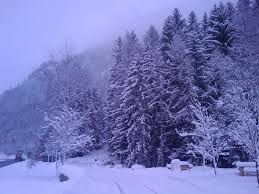 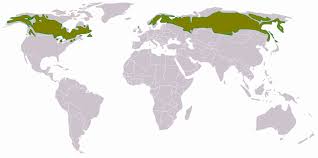 a. Localizada mais ao sul, está o domínio das ﬂorestas frias, boreais ou de coníferas. Elas têm aparência homogênea, sendo compostas, na maior parte, de árvores como abetos e cedros.
CLIMA LITORÂNEO
Ocorre na faixa litorânea do Brasil, desde o Rio Grande do Norte até São Paulo.
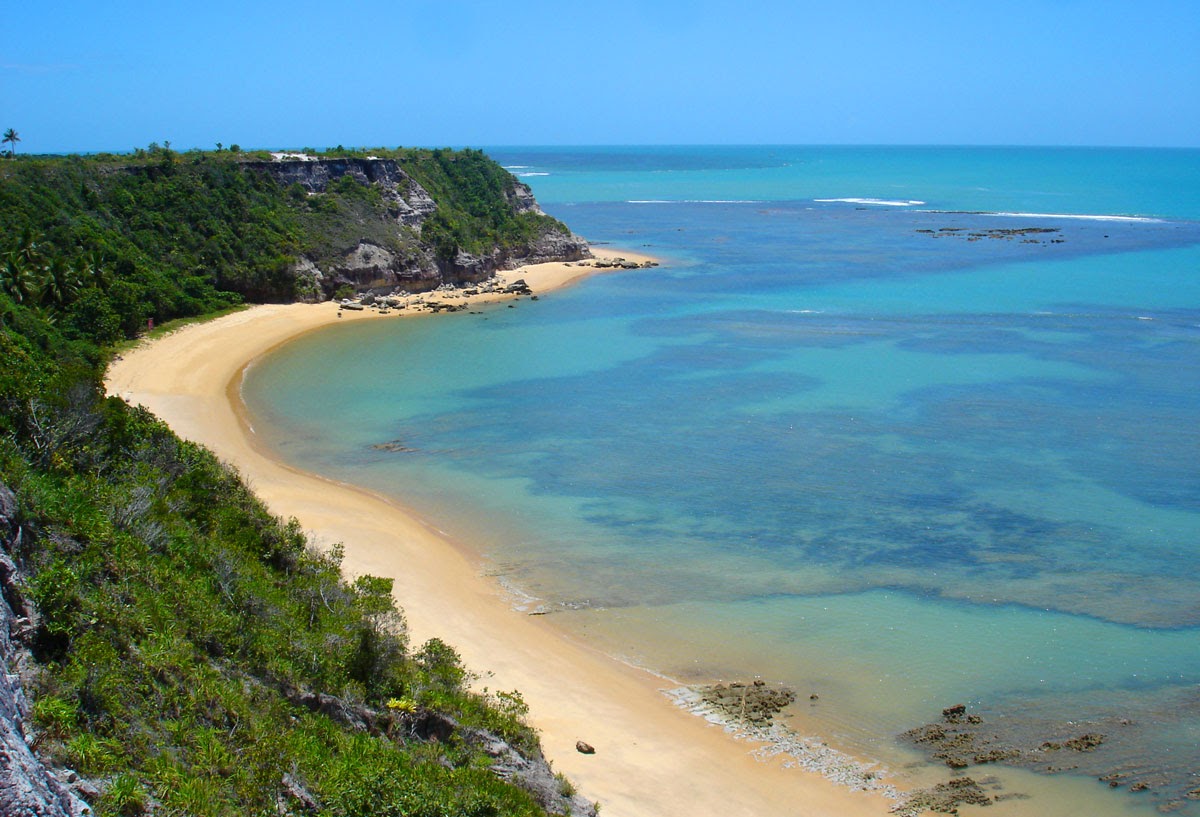 https://escolaeducacao.com.br/clima-litoraneo-umido-brasileiro/
CLIMA LITORÂNEO
Umidade relativa do ar elevada.
Ocorrência de chuvas orográficas.
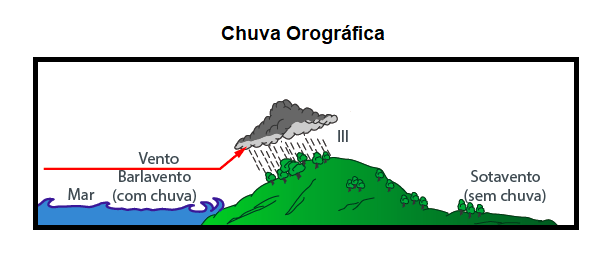 https://3.bp.blogspot.com/-f1m5-TmB3I4/WITEY7-oZNI/AAAAAAAAAWw/4JANn_-OJkIWaY5ftKoBoPNWrPRhf7_RgCLcB/s1600/Chuva%2B2%2B-%2BCopia.jpg
CLIMOGRAMA LITORÂNEO
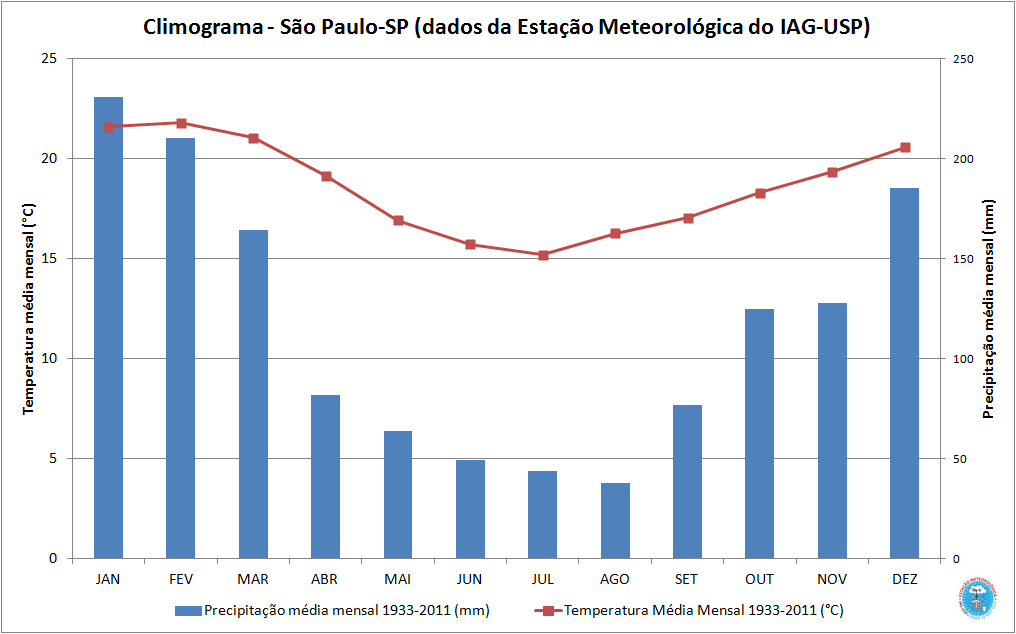 https://2.bp.blogspot.com/-zZCg2IYgkkk/VWIlpQ6ZFmI/AAAAAAAABGo/B53Sjf9QnJI/s1600/Figura1_climograma.png
CLIMA TROPICAL DE ALTITUDE
Ocorre nas áreas do Sudeste do Brasil, onde as altitudes são mais elevadas.
As temperaturas são mais baixas em função da altitude.
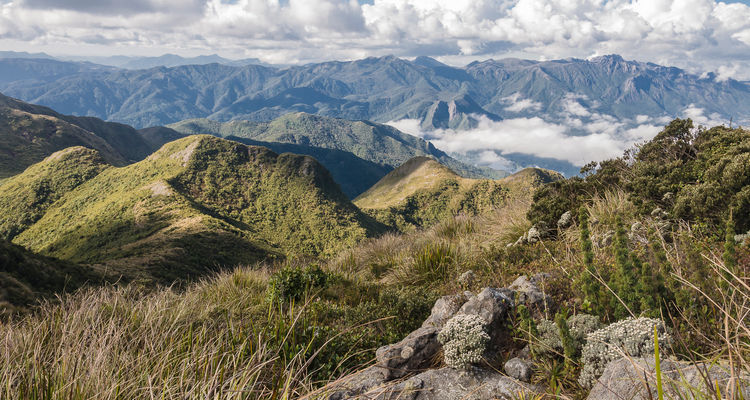 https://i1.wp.com/www.guiaestudo.com.br/wp-content/uploads/2019/02/clima-tropical-altitude.jpg
CLIMA TROPICAL DE ALTITUDE
Apresenta verões chuvosos e invernos com baixos índices pluviométricos.
Temperaturas raramente ultrapassam os 30ºC.
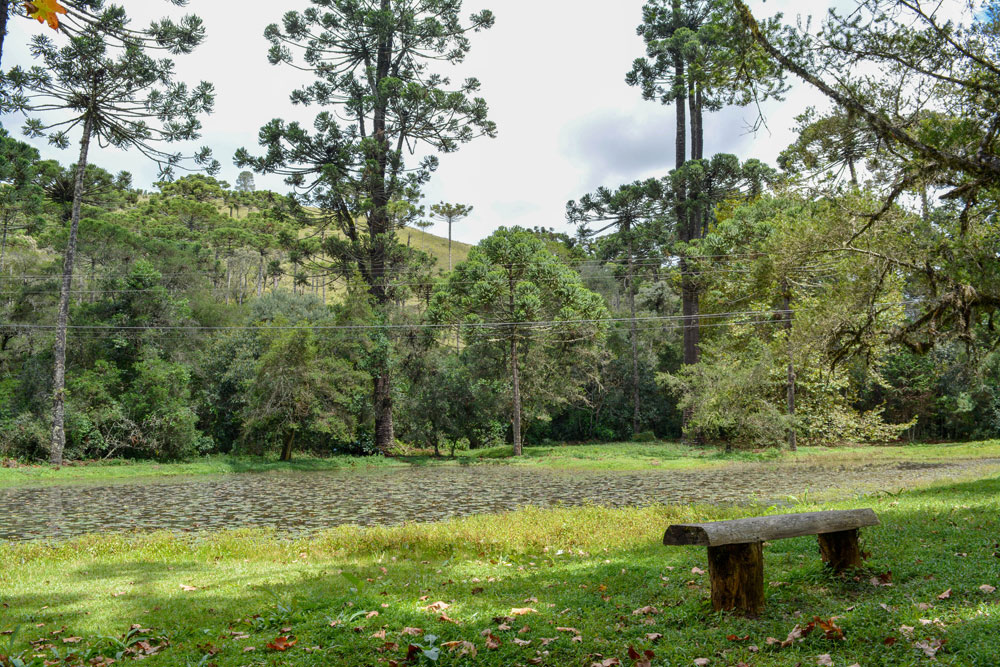 https://cdn.guiadecamposdojordao.com.br/imgs/20170829170233/parque-estadual-campos-do-jordao.jpg
CLIMA SUBTROPICAL
Apresenta as quatro estações climáticas bem definidas.
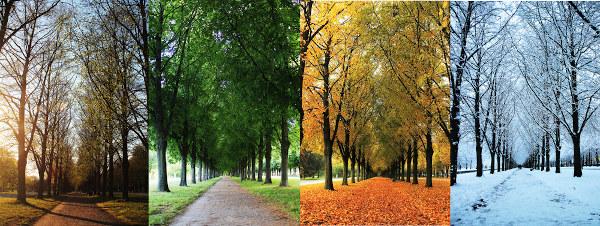 https://static.escolakids.uol.com.br/2020/05/estacoes-ano.jpg
CLIMA SUBTROPICAL
- Verão apresenta temperaturas elevadas.
- Invernos com temperaturas baixas e áreas com geadas e neve.
- Outono e Primavera são estações de transição.
CLIMOGRAMA SUBTROPICAL
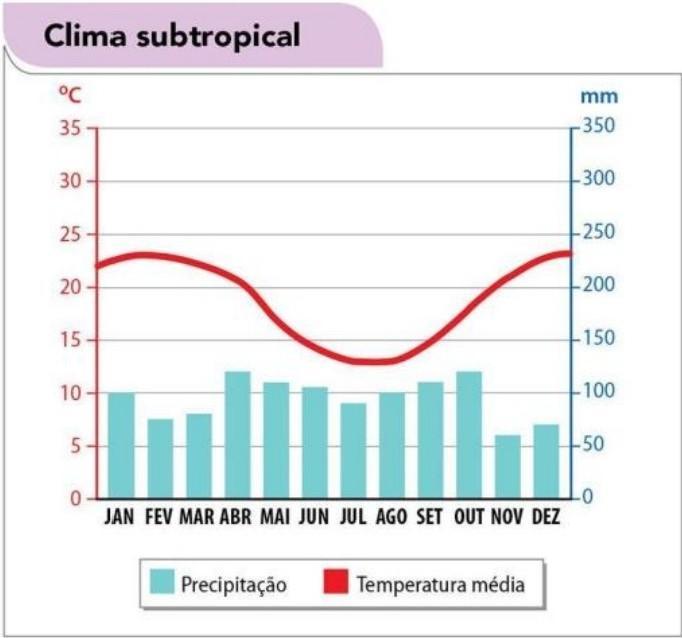 https://pt-static.z-dn.net/files/d42/90d4f71cb9a0e299649830c2589e684c.jpg
- Paisagens temperadas -Florestas Temperadas
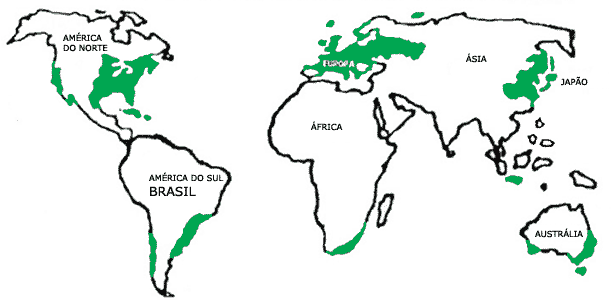 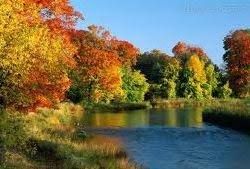 Nos climas da zona temperada, em que se incluem, além do temperado, os climas subtropical e mediterrâneo, predominam, como vegetação nativa, as ﬂorestas temperadas e as pradarias, como as que se estendem pelo centro do Canadá e dos Estados Unidos ou, ainda, pelo centro-sul da América do Sul, que abrangem o norte da Argentina, Uruguai e o extremo sul do Brasil..
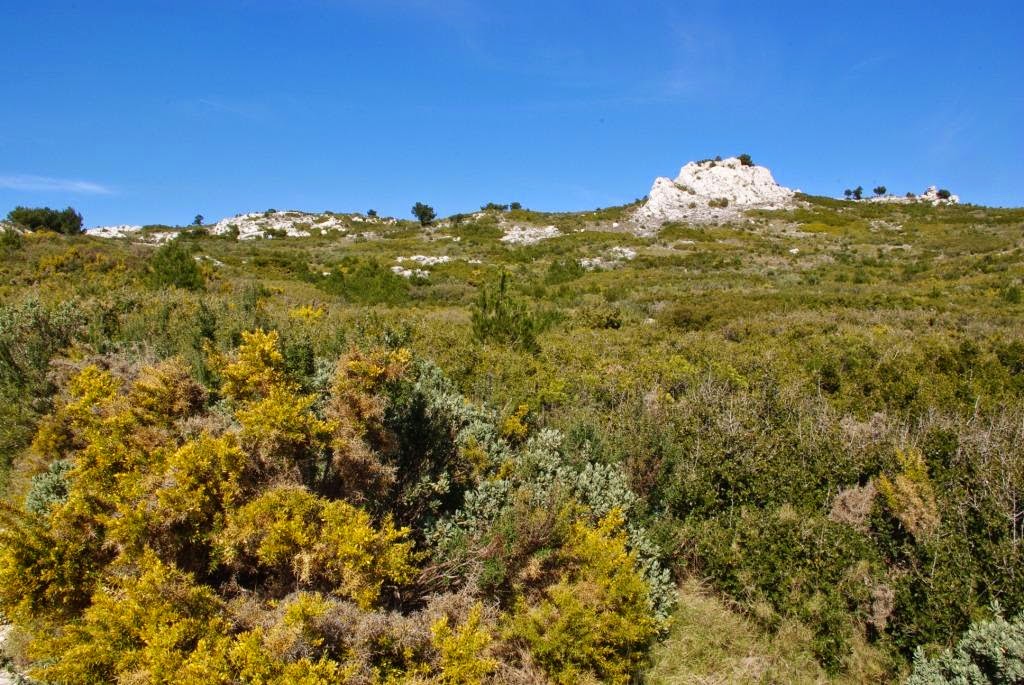 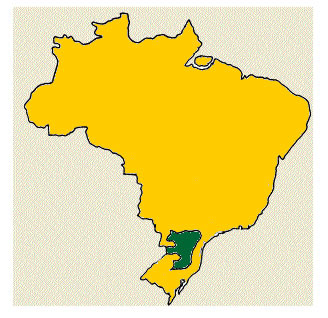 As matas de araucárias, que outrora se destacavam em extensão bem maior no sul do Brasil e também são encontradas no centro-sul do Chile, são representantes da vegetação própria do clima temperado. Na costa do Pacíﬁco, tanto na Califórnia (EUA) como nos vales andinos do Chile, o clima mediterrâneo manifesta-se em sua
forma característica: verão quente e seco, inverno frio e úmido. Nele, a produção de frutas, como a uva, tem grande destaque.
NOME / DISCIPLINA / SÉRIE – ANO                                                                                                                                              ACOMPANHE ESTA AULA TAMBÉM NO YOUTUBE
Florestas Temperadas - Subtropical
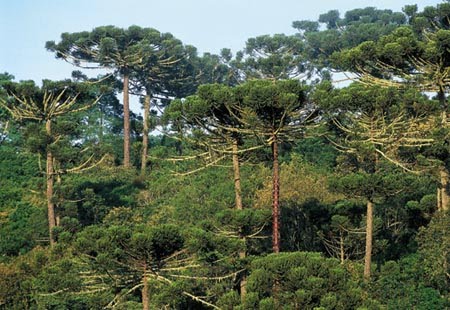 https://images.app.goo.gl/AabxpKtRx8ZPeouZ9
Atividades:
Capítulo 16: p.64,71, 72,73
capitulo17-: p.78,79,82,84,86
Capitulo18:p.91,94,,97,99,100 e 101.
Para o dia 17 de novembro.
Fenômenos Climáticos
São eventos climáticos que ocorrem naturalmente, ou seja, não são consequência da ação humana, muito embora a interferência antrópica possa intensificar ou alterar a dinâmica de tais fenômenos.
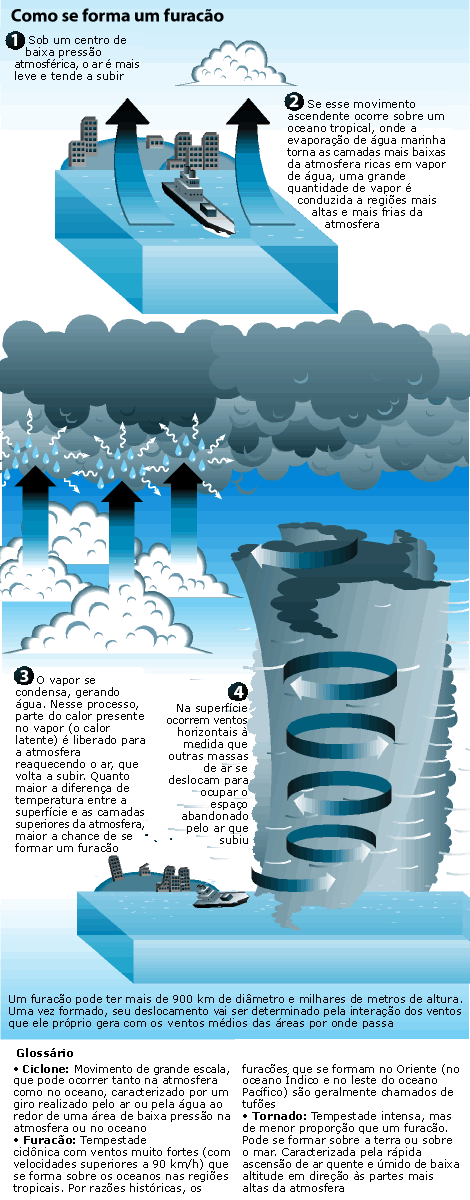 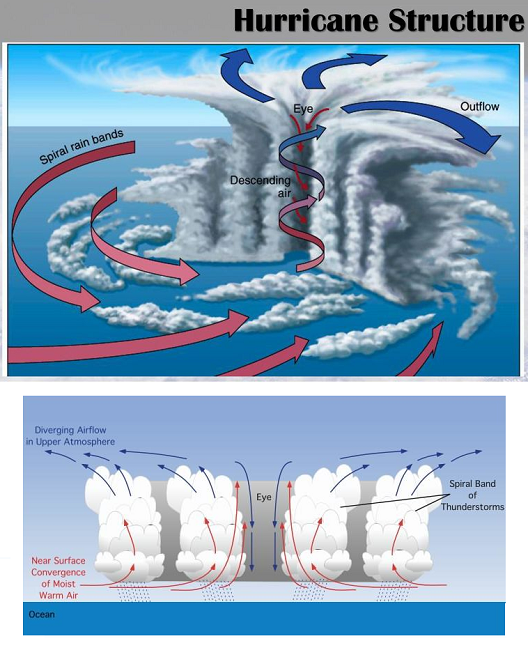 Fenômenos Climáticos
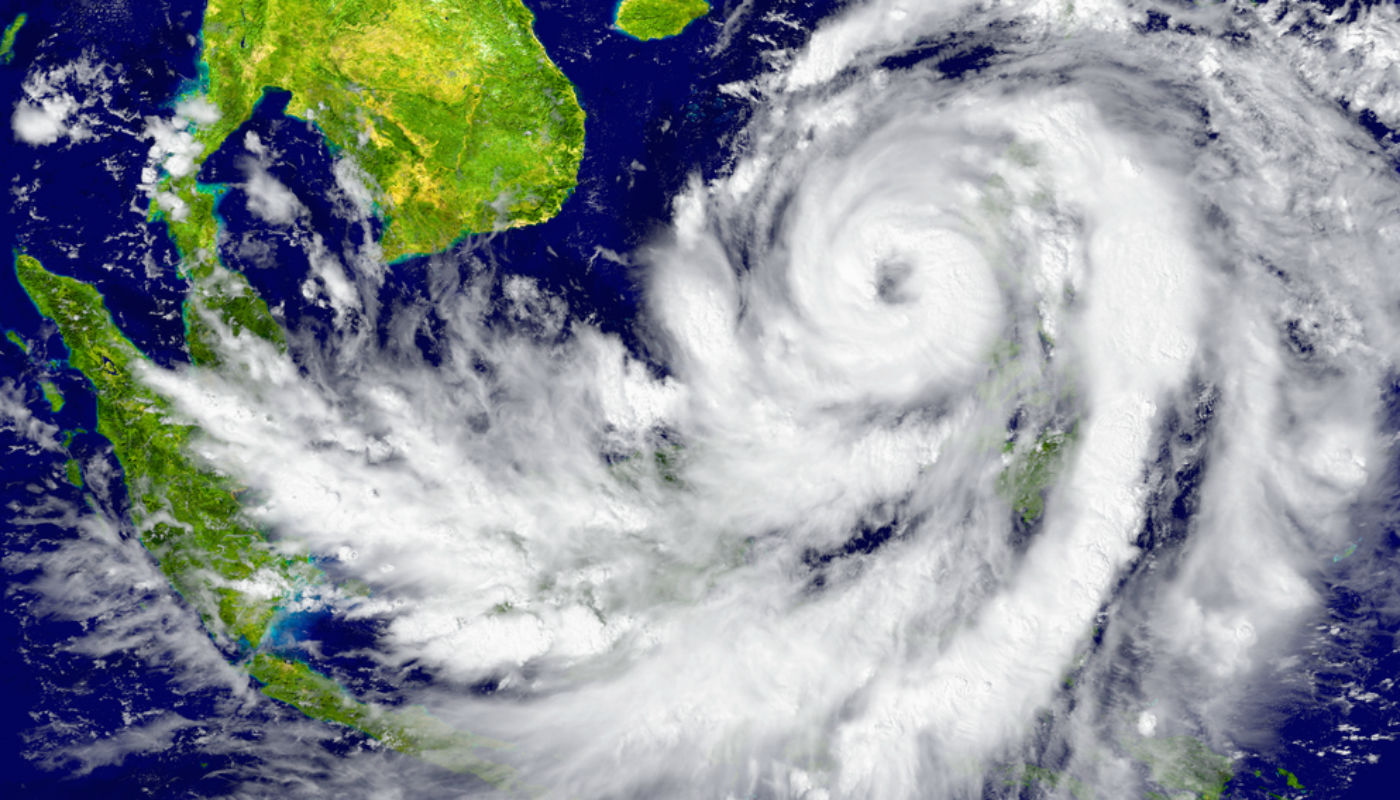 Tornados e Furacões

 Furacões são ventos muito fortes, com velocidades que podem ultrapassar 120 km/h, com um diâmetro que pode variar entre 200 km e 400 km e podem durar por vários dias.
https://static.vix.com/pt/sites/default/files/f/furacao-nasa-formacao-0317-1400x800.jpg
Fenômenos Climáticos
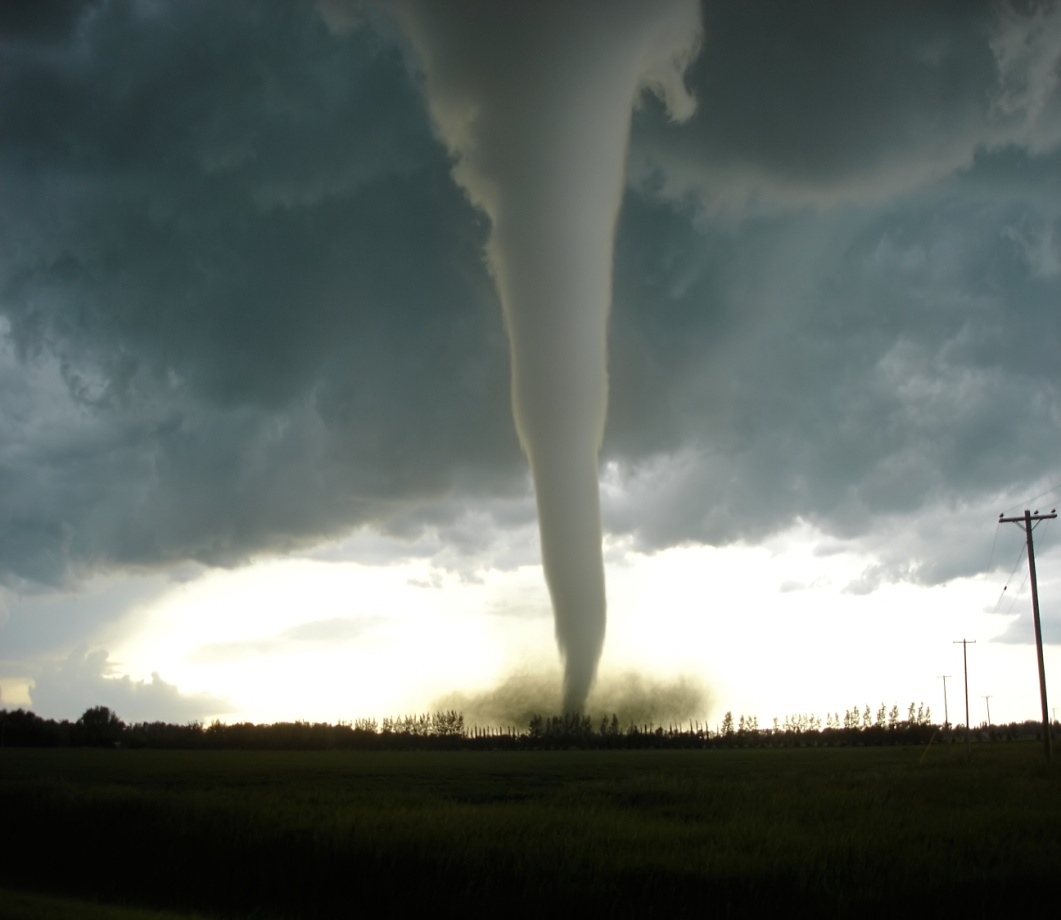 Tornados e Furacões

 Tornados são mais intensos e destrutivos que os furacões, porém apresentam tamanho e duração menores. O seu diâmetro não ultrapassa 2 km e a sua duração é, em média, de 15 minutos.
https://upload.wikimedia.org/wikipedia/commons/9/98/F5_tornado_Elie_Manitoba_2007.jpg
Fenômenos Climáticos
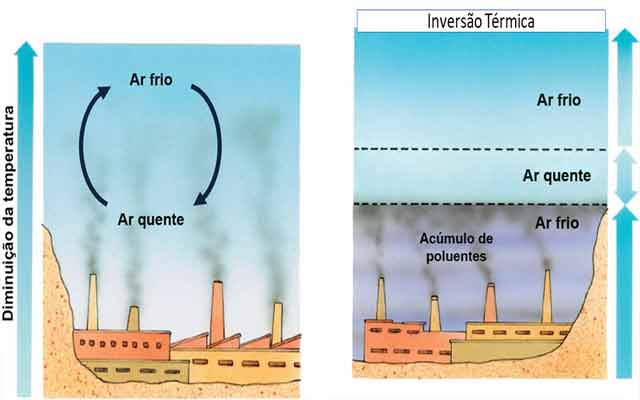 Inversão Térmica
É um fenômeno atmosférico muito comum nos grandes centros urbanos industrializados, sobretudo naqueles localizados em áreas cercadas por serras ou montanhas.
https://planetabiologia.com/wp-content/uploads/2019/02/circula%C3%A7%C3%A3o-na-invers%C3%A3o-te%C2%B4rmica.jpg
Fenômenos Climáticos
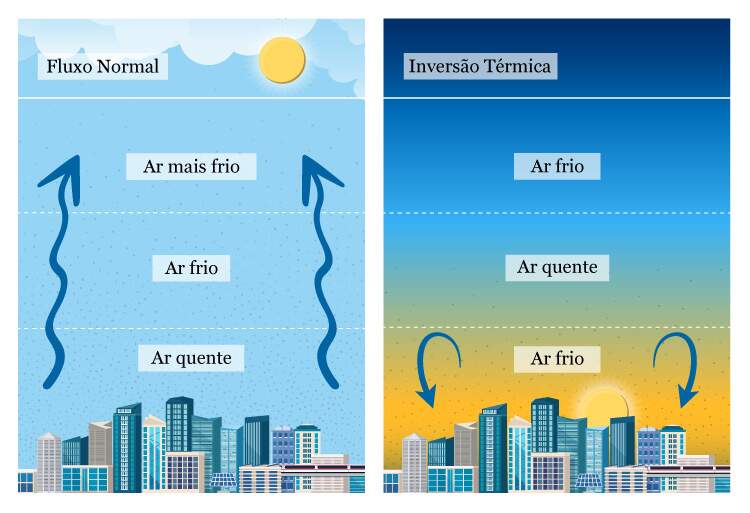 Inversão Térmica
Ocorre quando o ar frio (mais denso) é impedido de circular por uma camada de ar quente (menos denso), provocando uma alteração na temperatura. Ela ocorre pelo aumento da poluição no ar.
https://images.educamaisbrasil.com.br/content/banco_de_imagens/guia-de-estudo/D/inversao-termica.jpg
Fenômenos Climáticos
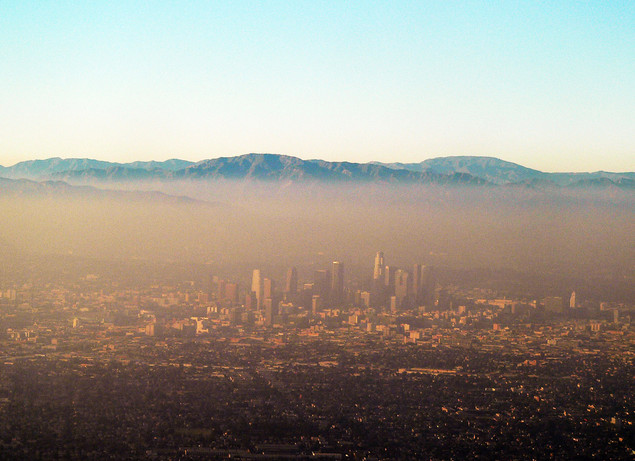 Inversão Térmica
Outro agravante da inversão térmica é que a camada de ar fria fica retida nas regiões próximas à superfície terrestre com uma grande concentração de poluentes, que deixa o ar com uma coloração acinzentada.
https://static.wixstatic.com/media/e77cea_a5204e2e97fa4706a0bae5676fd7d03b~mv2.png
Fenômenos Climáticos
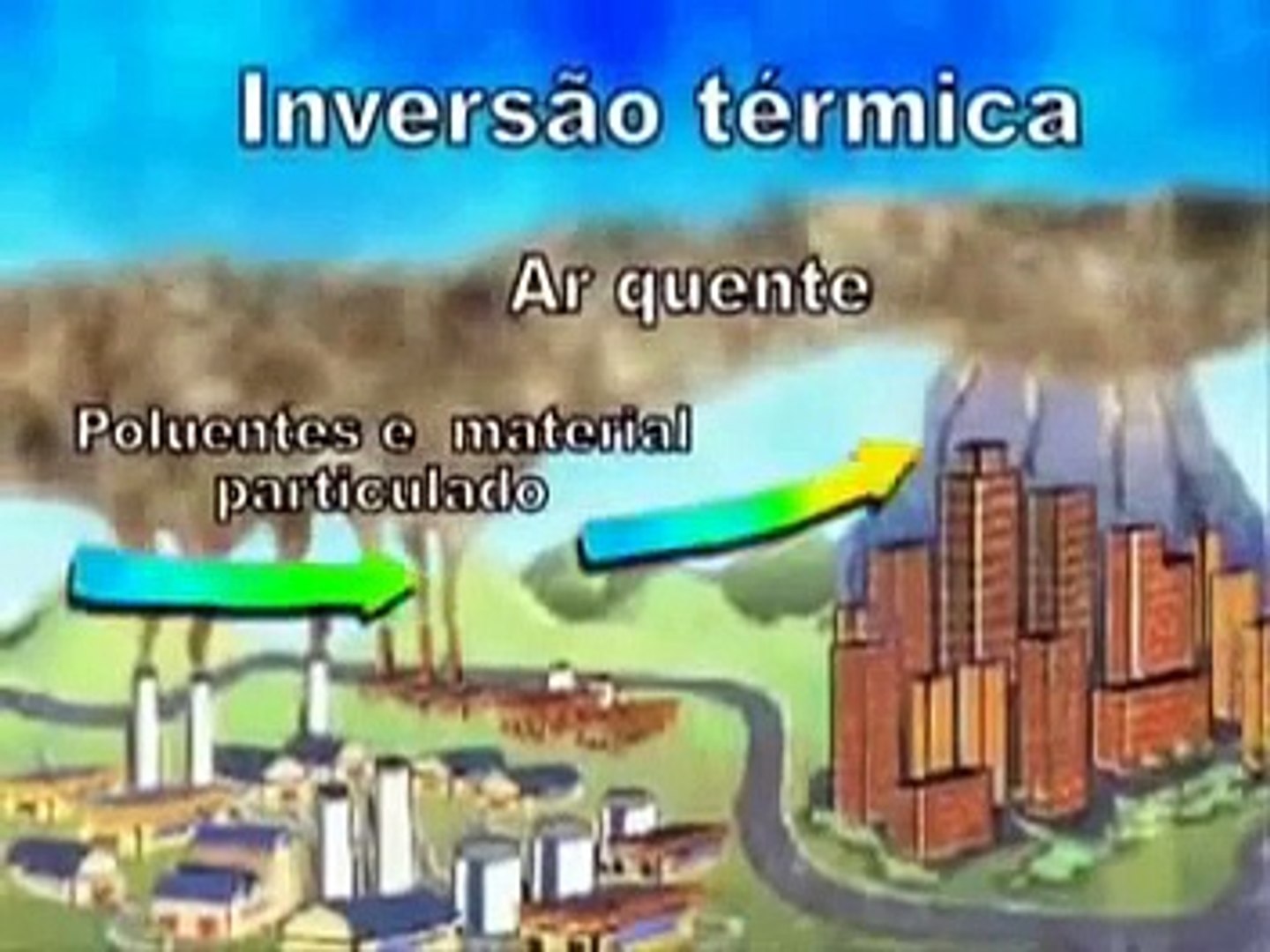 Inversão Térmica
Fenômeno natural, intensificado pela ação humana.
https://s2.dmcdn.net/v/AY_NT1Lda2q1sL12h/x1080
Fenômenos Climáticos
Aquecimento Global

Consiste no aumento da temperatura média do planeta Terra, que prejudica a vida na Terra.

Estudos indicam que ao longo da história do nosso planeta, ele vem se aquecendo gradativamente.
Por ser uma consequência provável da ação humana, pesquisadores
vêm chamando esse processo de aquecimento global de antropogênico.
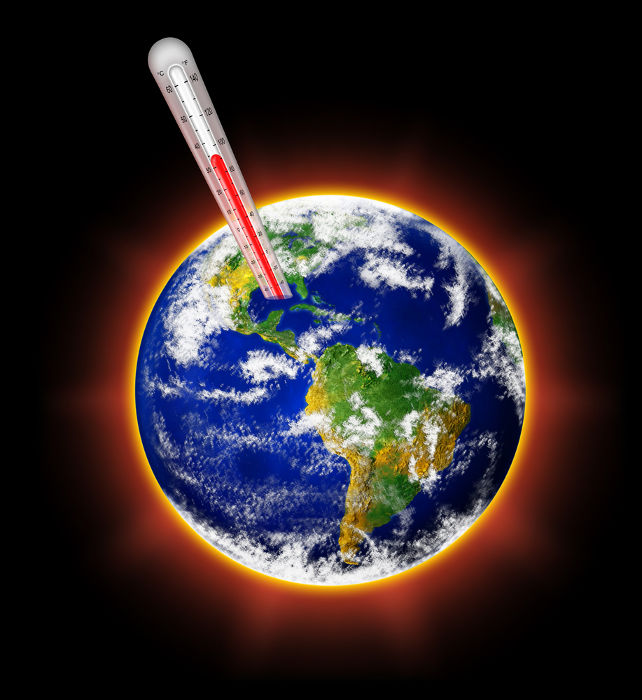 https://s1.static.brasilescola.uol.com.br/be/conteudo/images/a-teoria-aquecimento-global-afirma-que-as-temperaturas-terra-estao-aumentando-56606876a8f0f.jpg
Fenômenos Climáticos
Aquecimento Global

Organismos mundiais apontam que o processo de industrialização e a poluição tem potencializado este fenômeno.
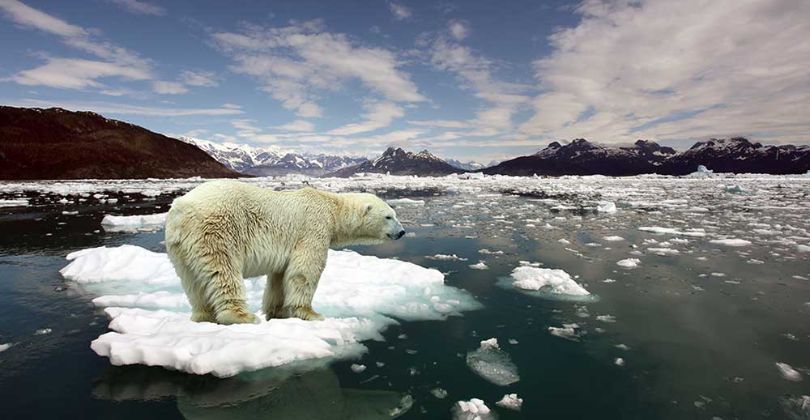 https://www.matanativa.com.br/blog/wp-content/uploads/2019/03/aquecimento_global.jpg
Fenômenos Climáticos
Efeito Estufa

Fenômeno responsável pela conservação de calor, emitido pelos raios solares, na superfície terrestre;

Faz com que haja uma pequena amplitude térmica entre a variação de dias e noites.
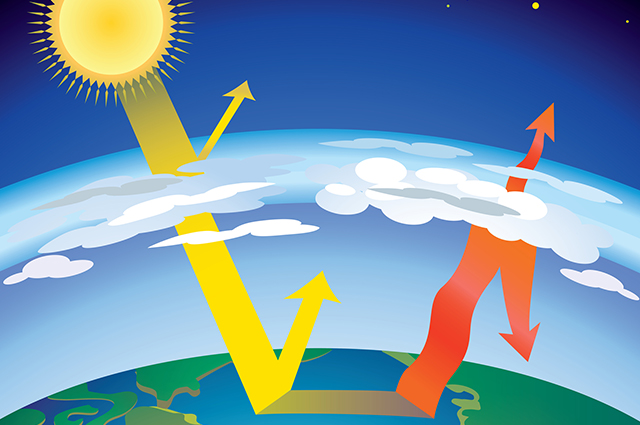 https://www.estudokids.com.br/wp-content/uploads/2014/05/efeito-estufa-1.jpg
Fenômenos Climáticos
Ilhas de Calor

Albedo
Impermeabilização do solo
Poucas áreas verdes
Emissão de poluentes
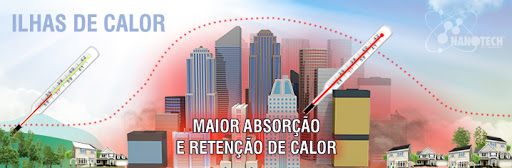 https://lh3.googleusercontent.com/proxy/clbVDE194qlYRAvXECeXWCJTKnw069gEBJQX_ZtSSOf4wIBFAnseDdRiBNwI-6bGVxteL3W2UprE28vxKmZBCKgTCzQTQd_B9tvz0AD4Pp8
Fenômenos Climáticos
El Niño

Quando ocorre o El Niño temos a diminuição dos ventos alísios de sudeste, e a umidade e a temperatura do oceano se concentram na porção centro-oriental do oceano Pacífico, o que provoca o fim da ressurgência (desaparecimento dos nutrientes oriundos do fundo do oceano que atraem peixes para a costa chilena), além de promover chuvas e secas, respectivamente, nas regiões Sul e Nordeste do Brasil.
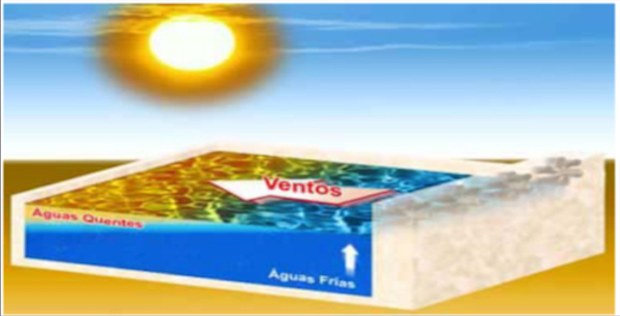 http://educacao.globo.com/artigo/el-nino-e-la-nina.html#:~:text=El%20Ni%C3%B1o%20%C3%A9%20um%20fen%C3%B4meno,tropicais%20e%20de%20latitudes%20m%C3%A9dias.
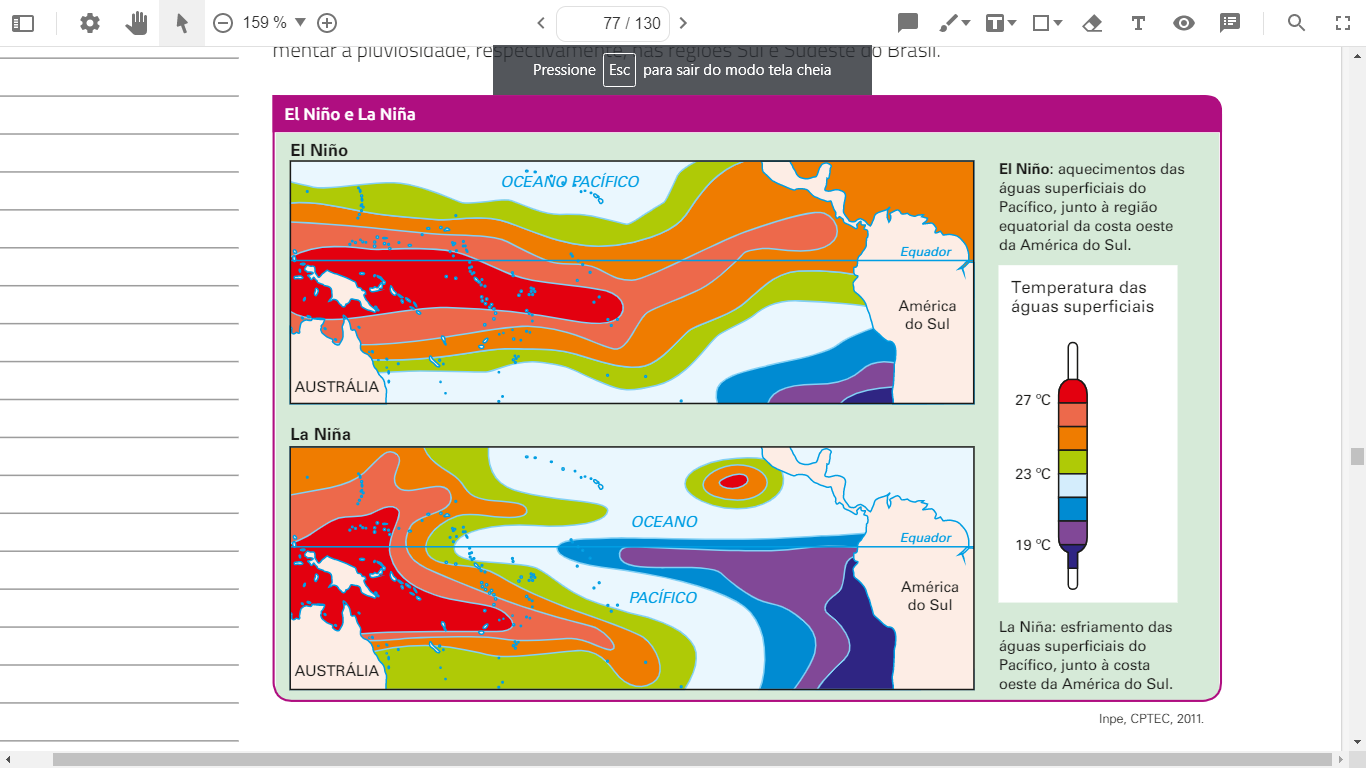 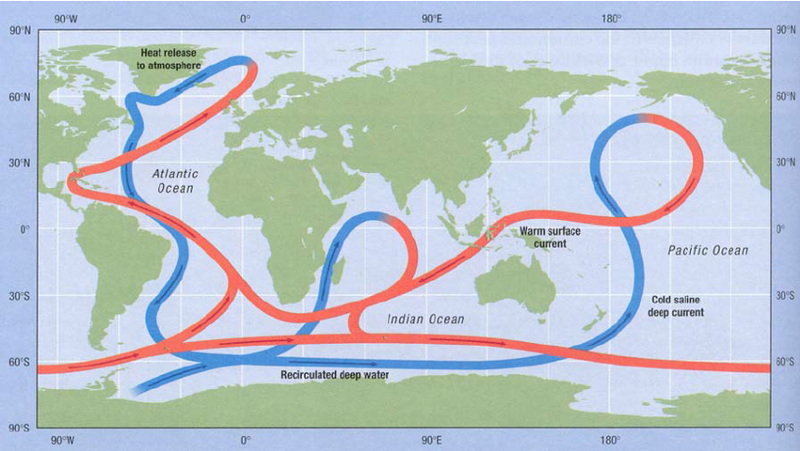 Fenômenos Climáticos
La Niña

É um resfriamento anormal das águas do Oceano Pacífico
Em períodos de ocorrência do fenômeno La Niña, o aumento da velocidade dos ventos de sudeste desloca toda umidade e temperatura da água superficial do oceano Pacífico para a porção centro ocidental, próximo à Austrália. Isso provoca o aumento do índice pluviométrico em território australiano, além de diminuir e aumentar a pluviosidade, respectivamente, nas regiões Sul e Sudeste do Brasil.
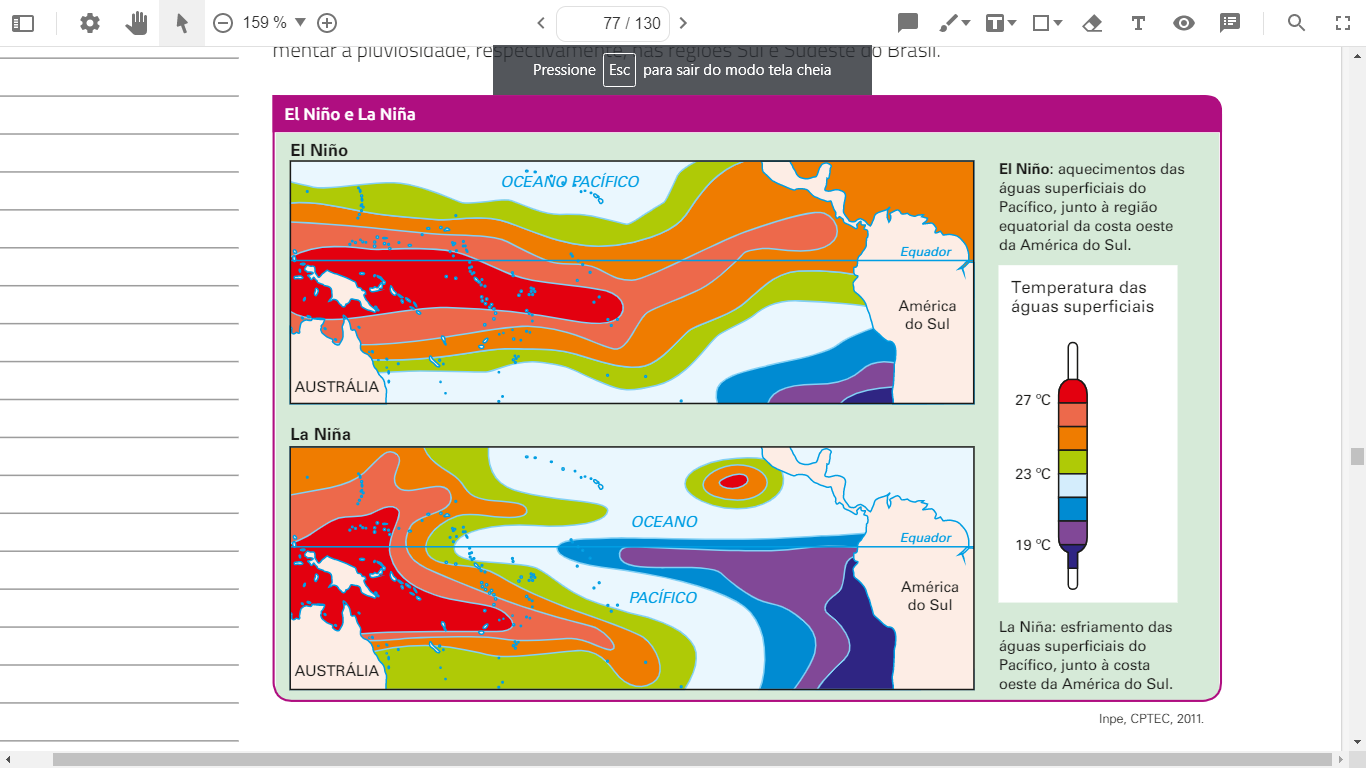 hotspots
Os hotspots são locais na superfície terrestre com presença de grande biodiversidade e que sofrem degradação ambiental, causada principalmente pela ação humana;
O termo hotspot (pontos quentes, em inglês) foi criado pelo ecólogo britânico Norman Myers. O pesquisador afirma que há mais de 34 hotspots entre zonas e biomas ameaçados, representando cerca de 2,4% da superfície terrestre, e que são necessárias medidas urgentes para impedir o avanço progressivo da destruição da biodiversidade.
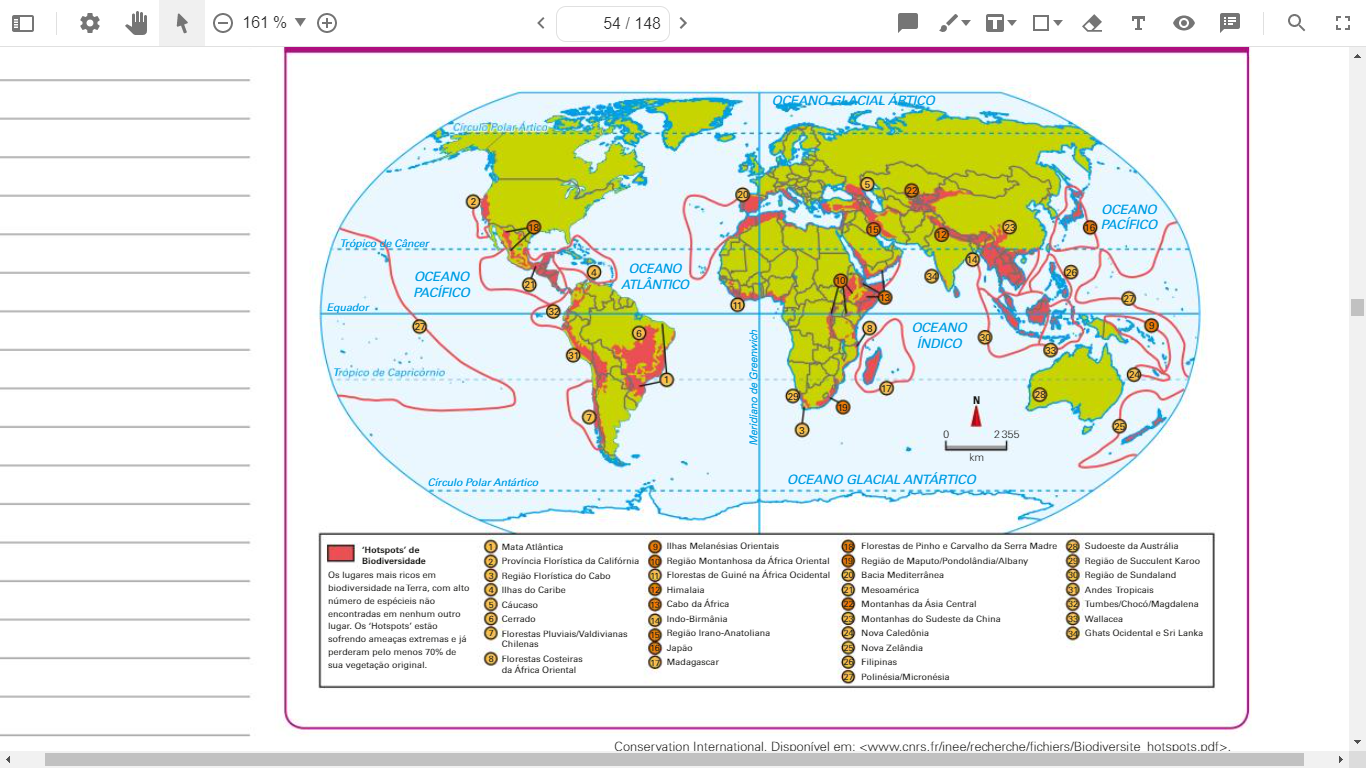 Chuva ácida
Naturalmente ácida – presença de dióxido de carbono (CO2);
O problema – queima de combustíveis fósseis – aumento do dióxido de carbono diminuindo o pH da chuva – tornando extremamente nociva ao homem e à natureza.
Consequência da poluição atmosférica nas grandes cidades
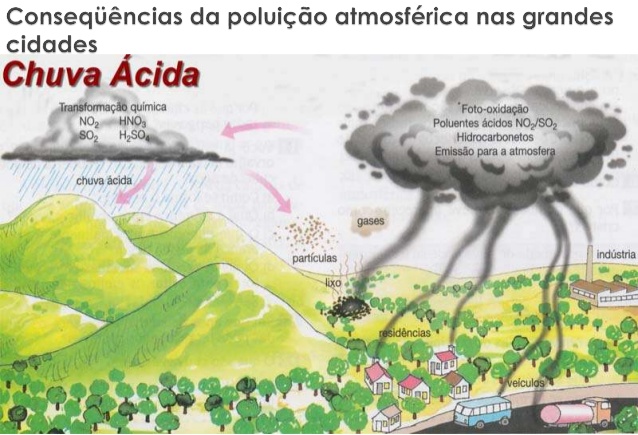 http://viddasustentavel.blogspot.com/2010/11/poluicao-atmosferica.html
Consequências
Para a saúde: libera metais tóxicos (solo e rios);
Corrosão de materiais usados em construção danificando estruturas;
Para o meio ambiente: acidificação dos lagos;
Destruição de florestas;
Destruição de lavouras.
Ilhas de calor
Fenômeno climático que ocorre a partir da elevação da temperatura de uma área urbana se comparada a uma zona rural.
Temperatura superior em algumas áreas – ilhas.
Resulta da elevação das temperaturas médias nas zonas centrais da mancha urbana, em comparação com as zonas periféricas ou com as rurais
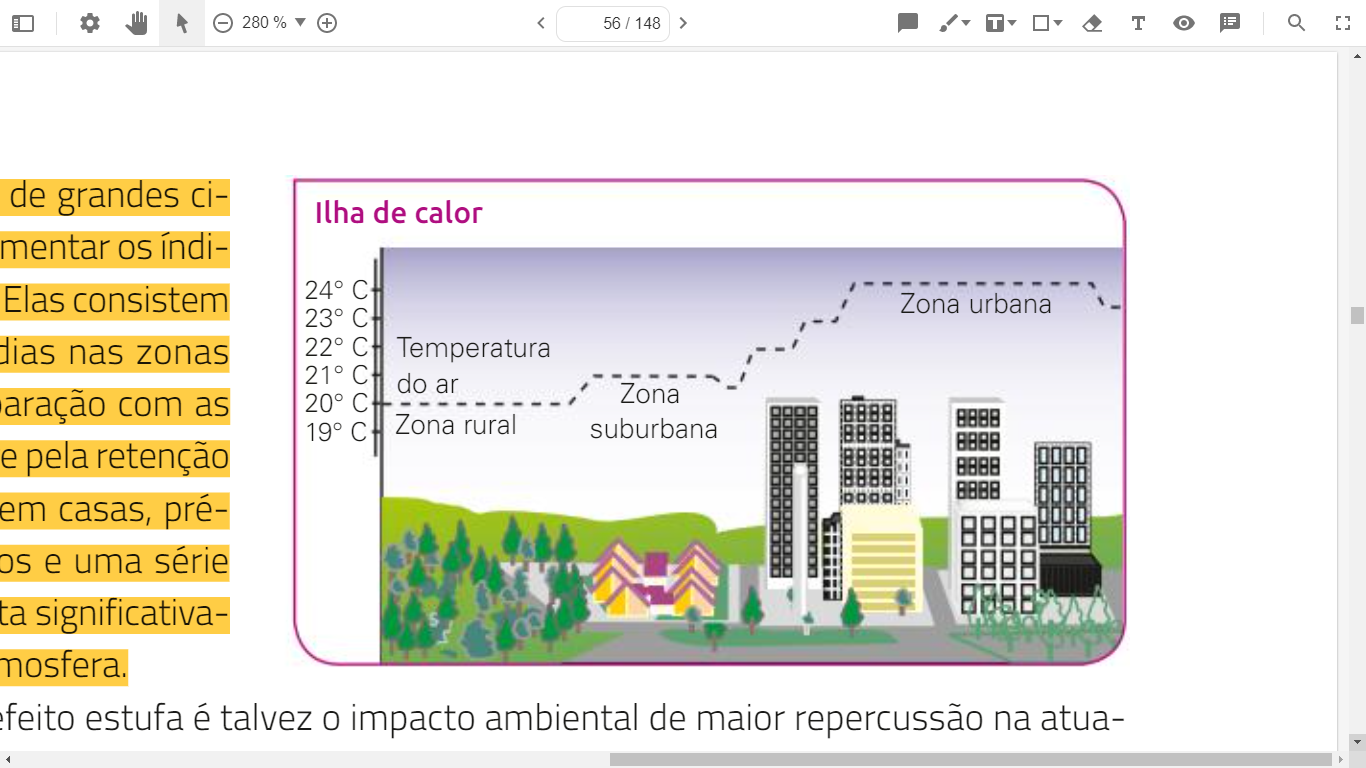 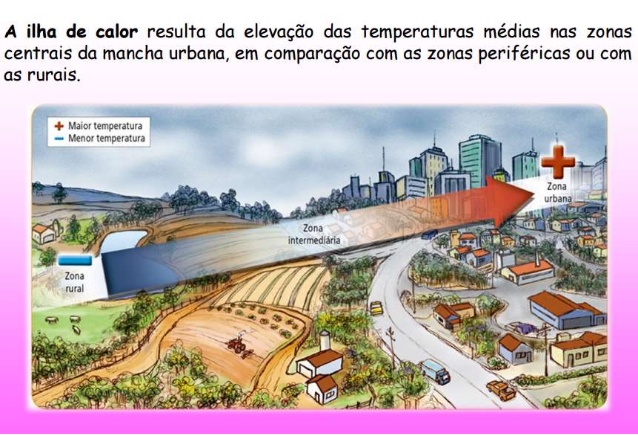 Poluição das águas
Consequências:
Condições sanitárias;
Doenças – diarreia, esquistossomose, hepatite e febre tifoide, etc
Consequências:
Provocam doenças;
Prejuízo ao comércio;
Contaminação das águas;
Danos materiais; 
Perdas em lavouras e pecuária;
Abandono das áreas inundadas.
Perdas de familiares e amigos.
Enchentes
Inundações
Ocorre em período de alta precipitação e quando a água dos rios ultrapassam as margens. Pode causar estragos nas cidades.
E sobre climogramas, o que estudamos?
?
?
?
?
Climograma
É uma ferramenta clássica de representação do clima que permite uma compreensão mais fácil do perfil climático de determinada região. 

Através do climograma é possível representar graficamente as variações de temperatura e precipitações durante um determinado período de tempo.
Climograma
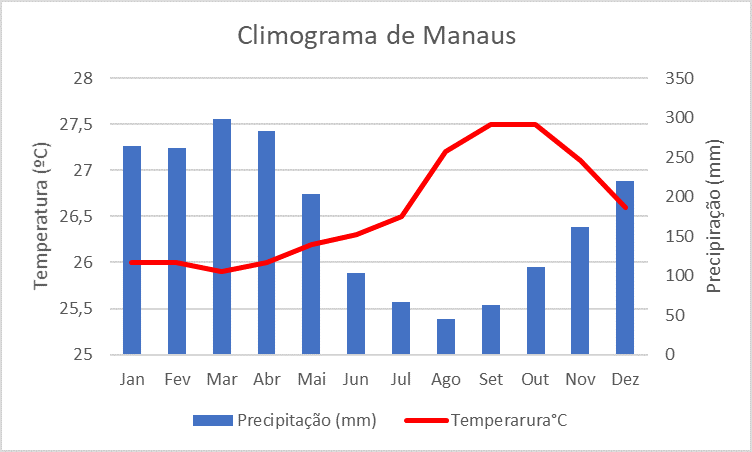 https://tudogeo.com.br/wp-content/uploads/2018/07/climograma-manaus.png